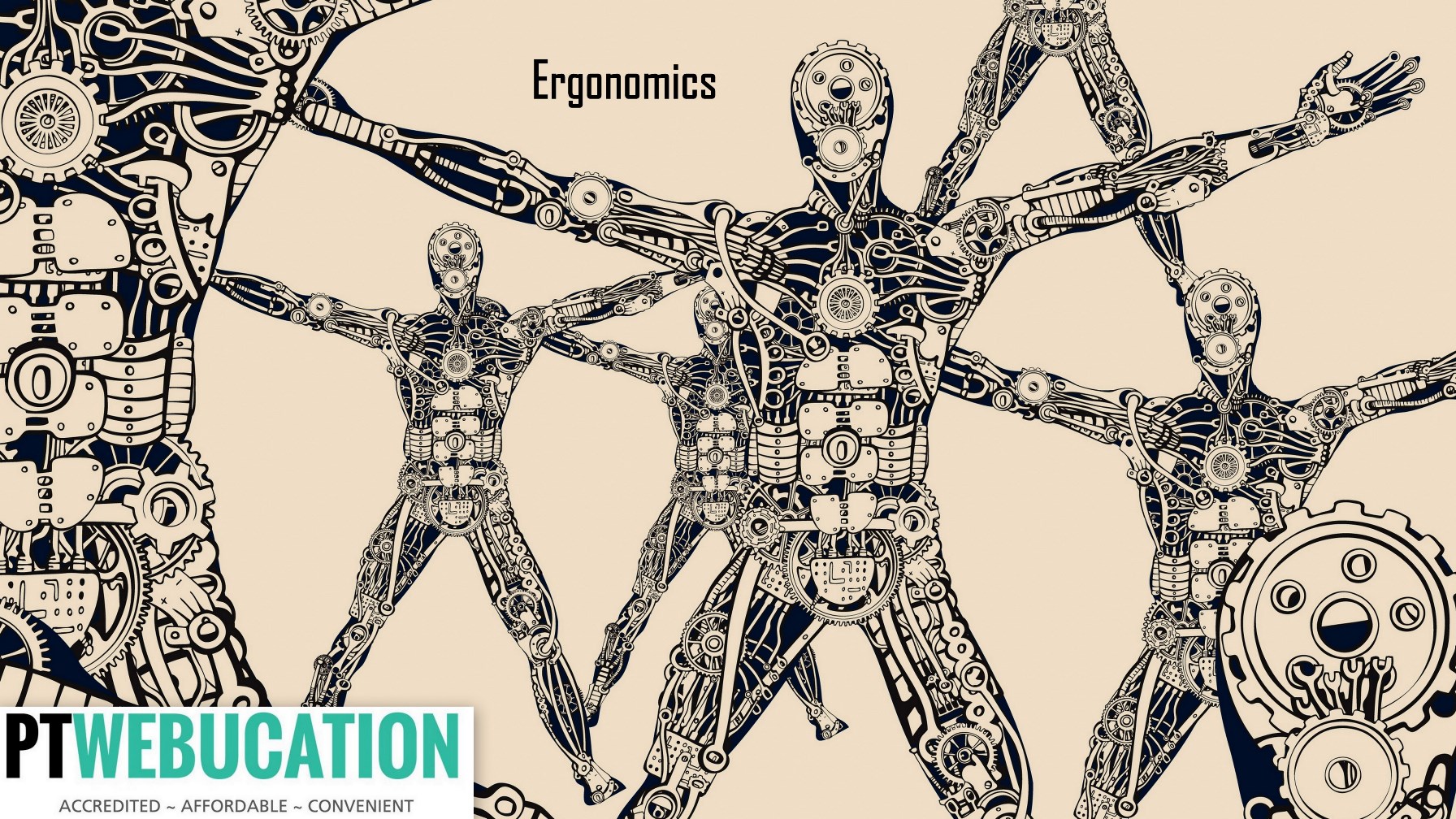 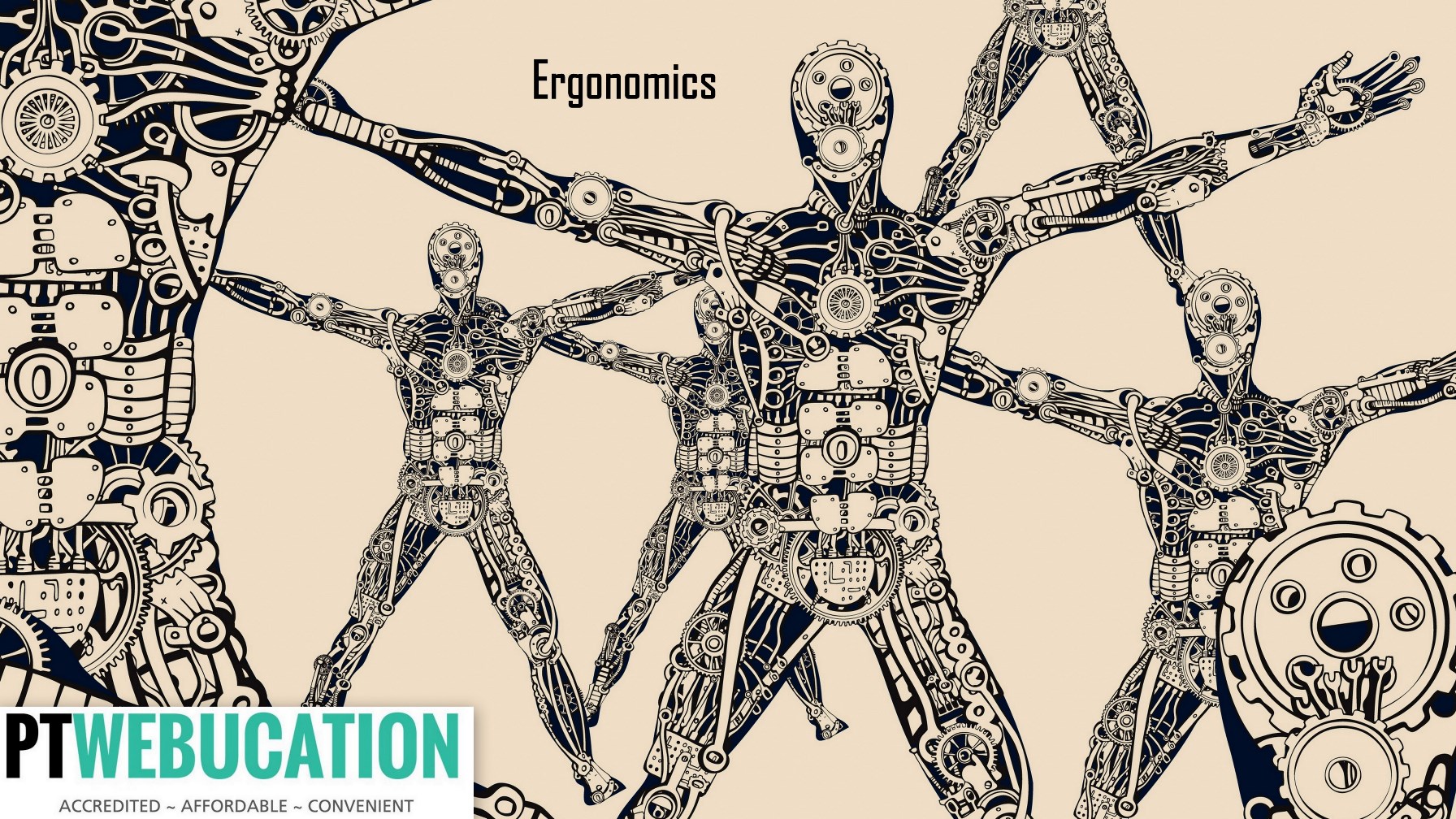 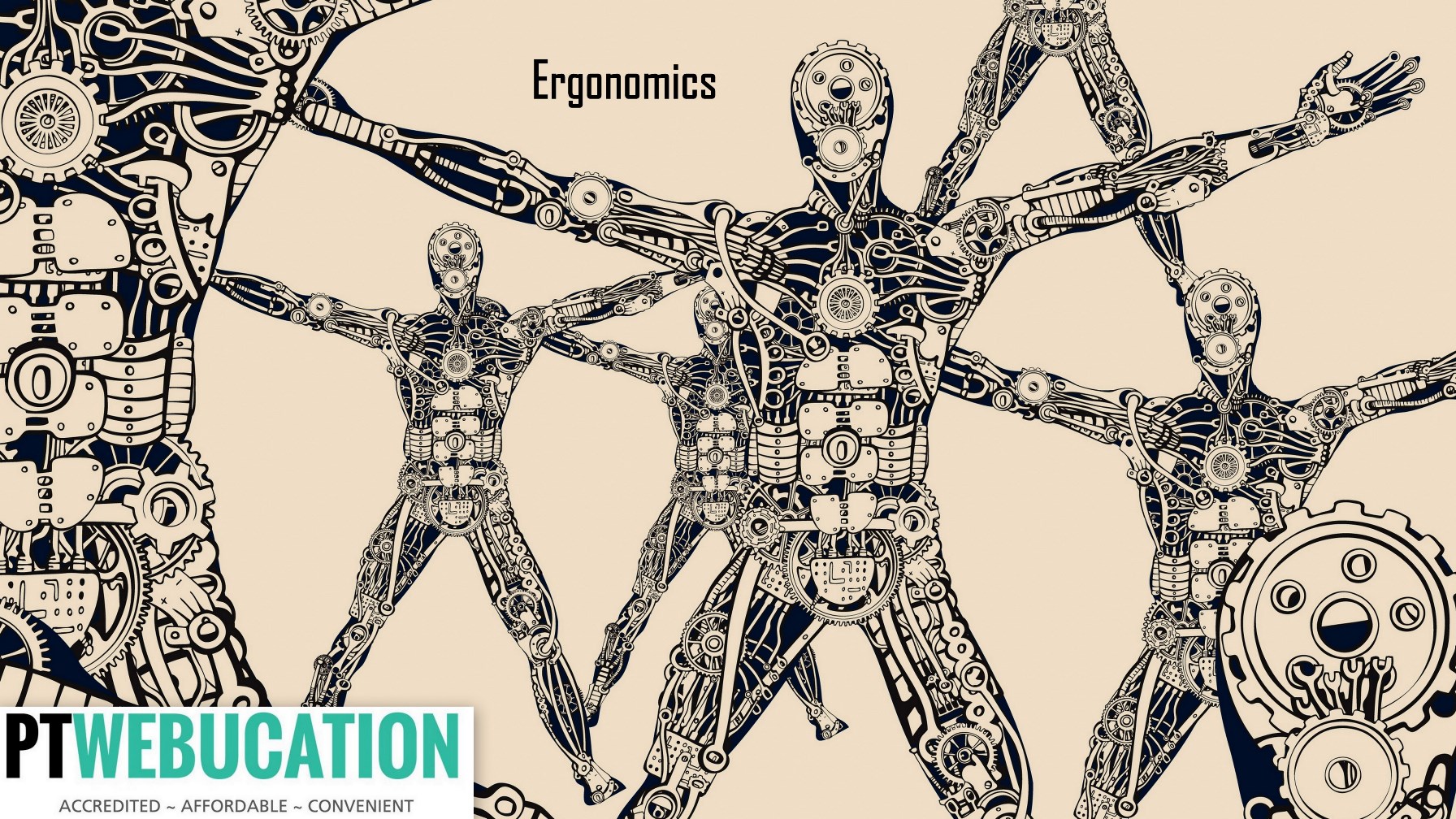 Ergonomía
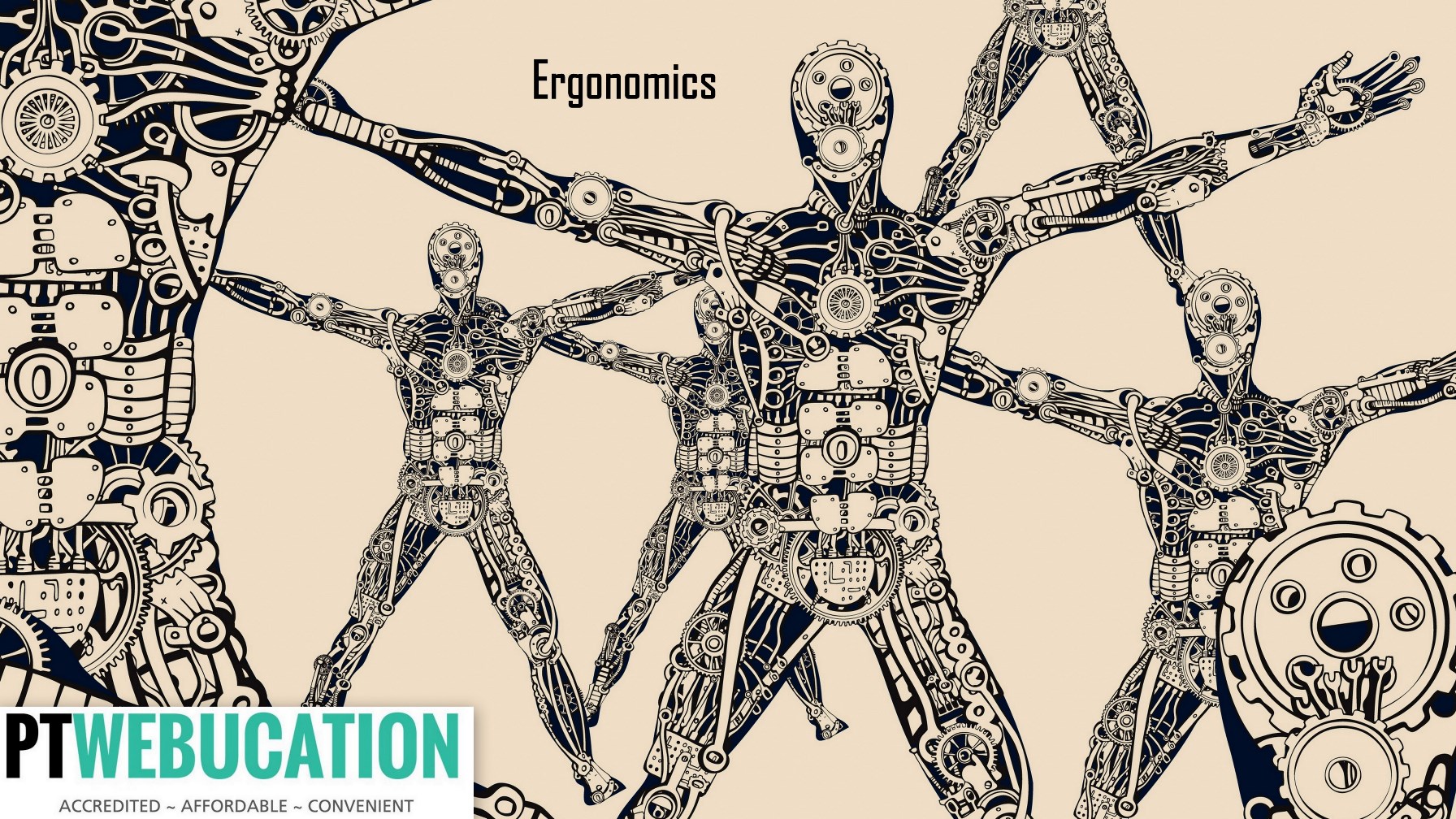 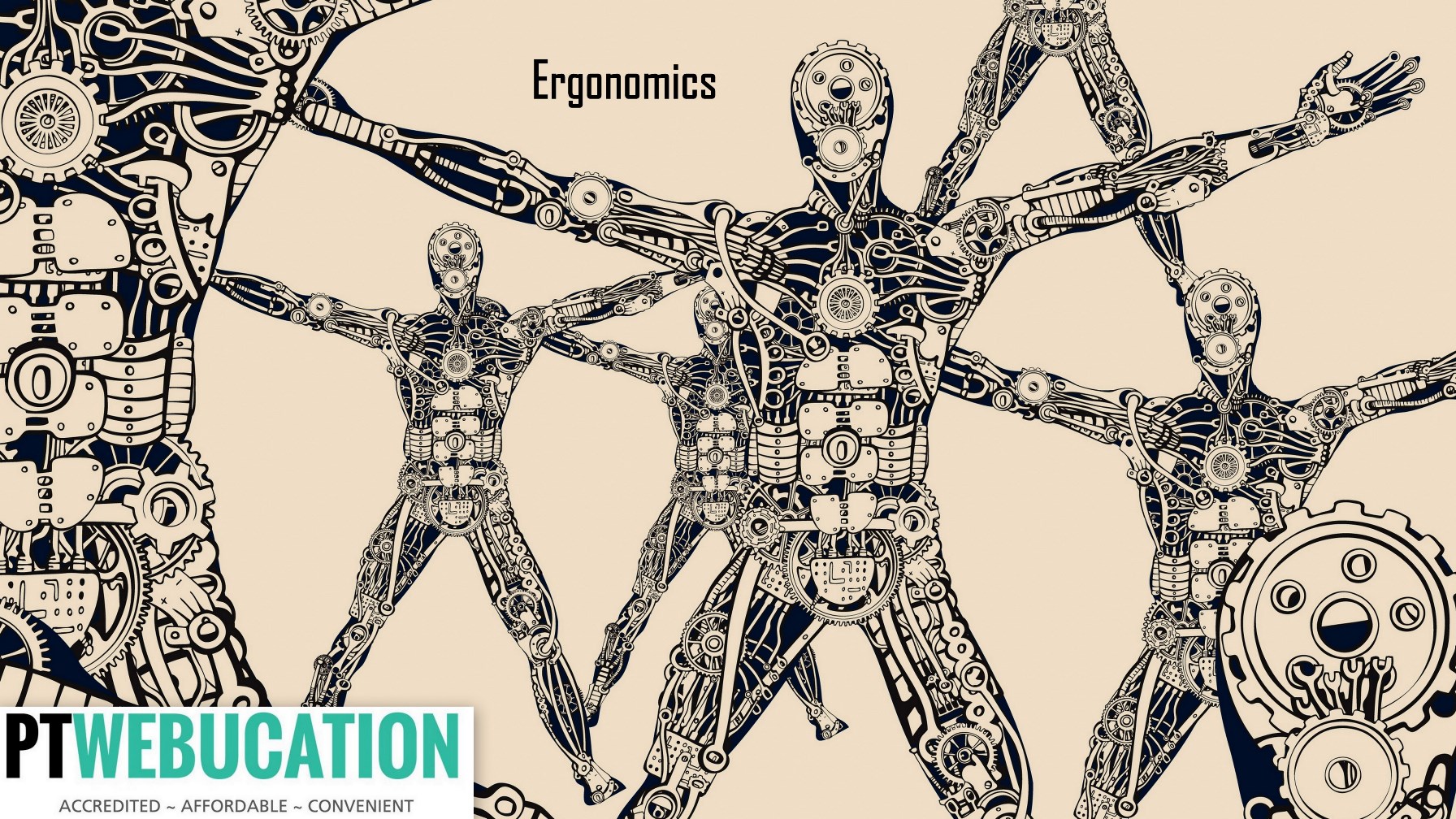 ¿Qué es la ergonomía?
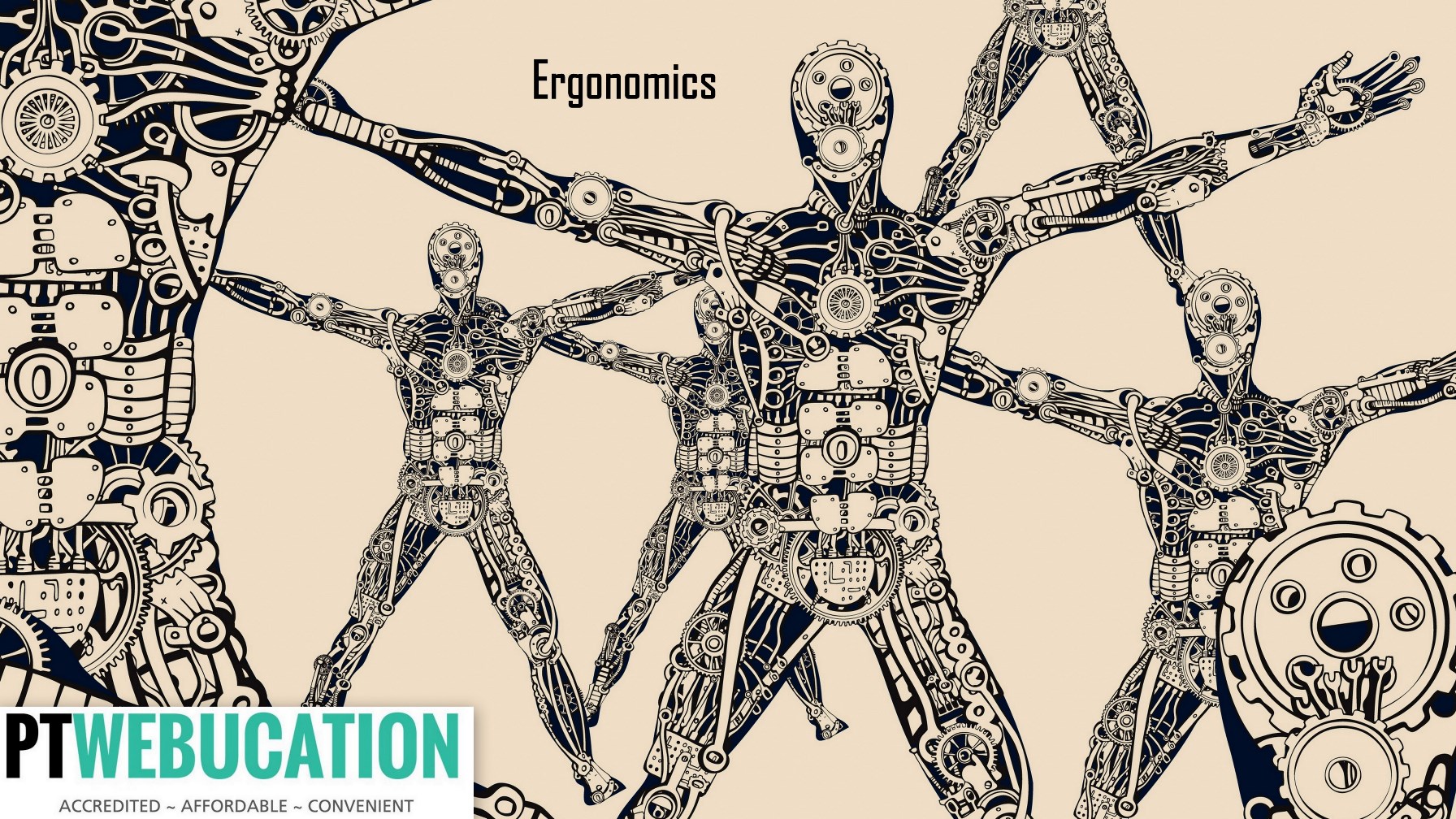 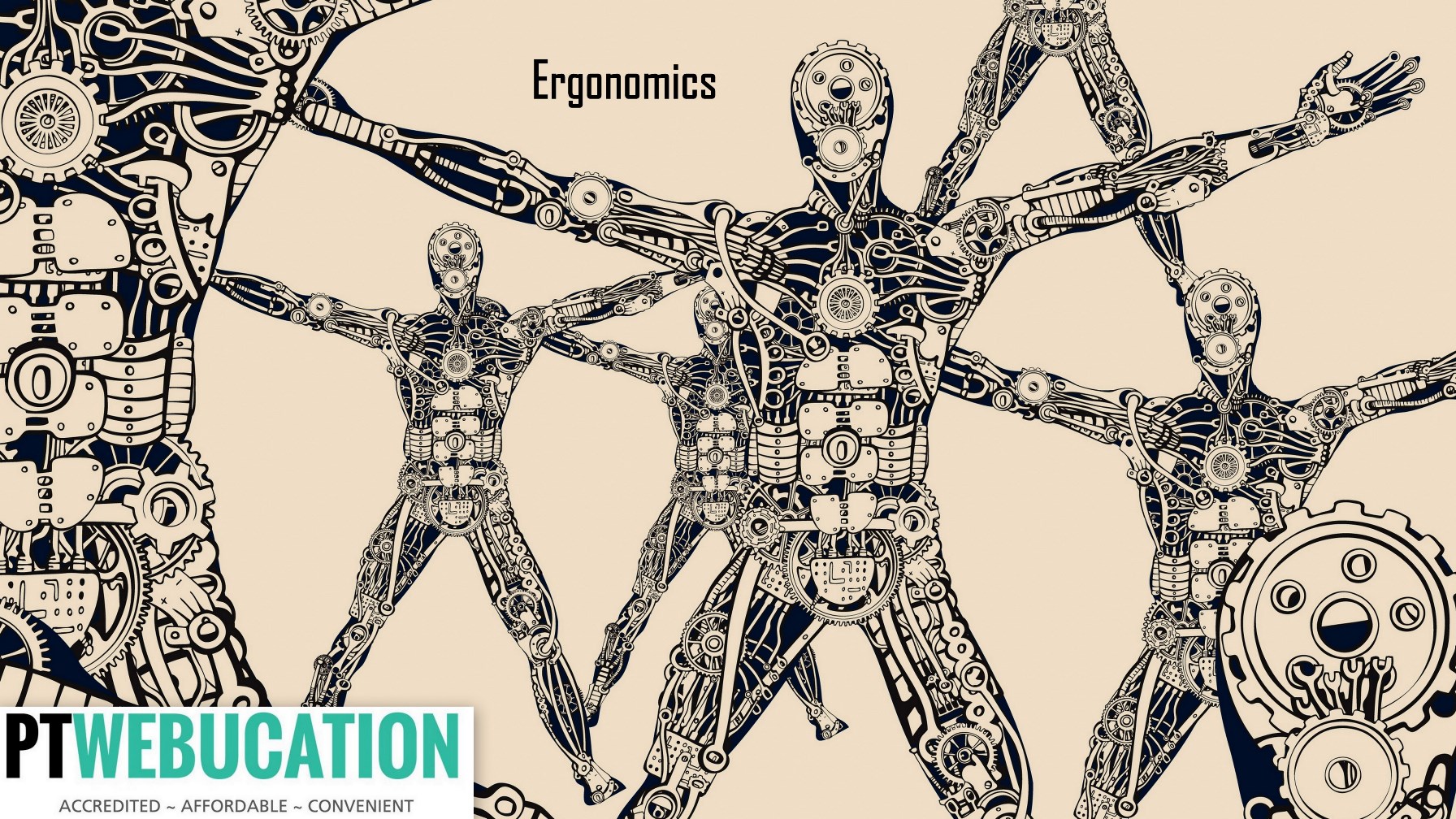 La ergonomía es el conjunto de conocimientos que trata de adaptar los productos, las tareas, las herramientas, los espacios y el entorno en general a la capacidad y necesidades de las personas.
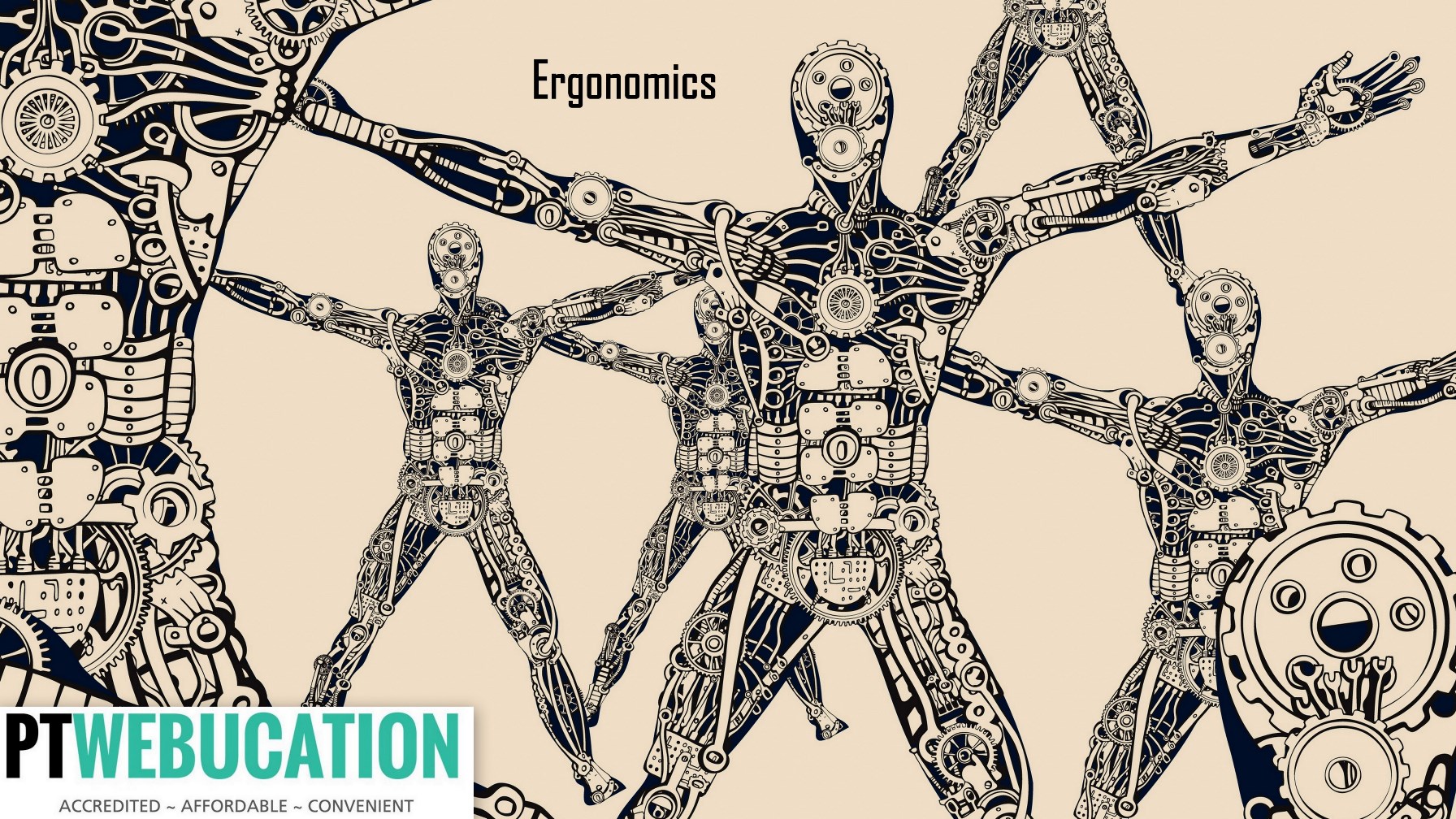 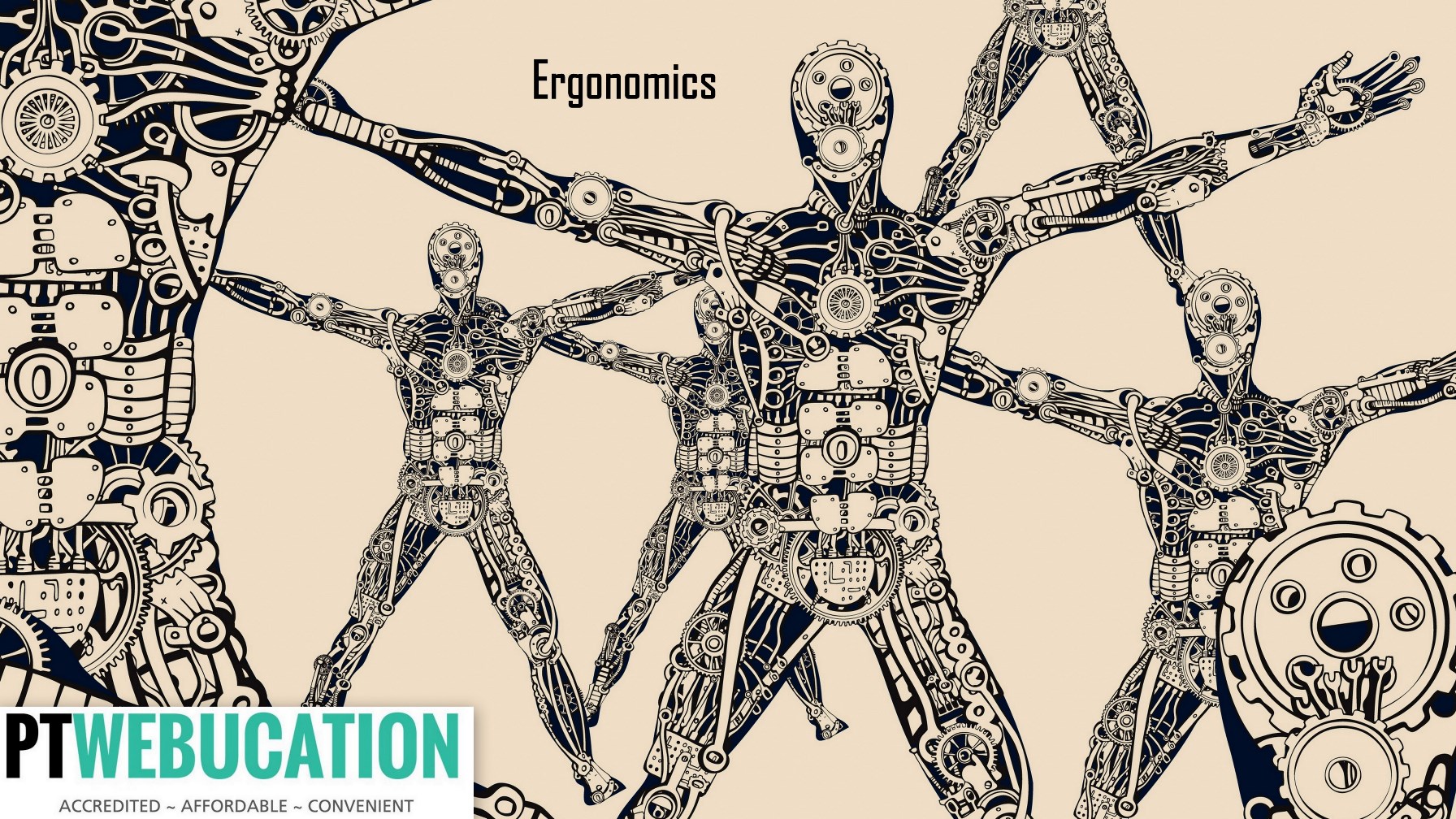 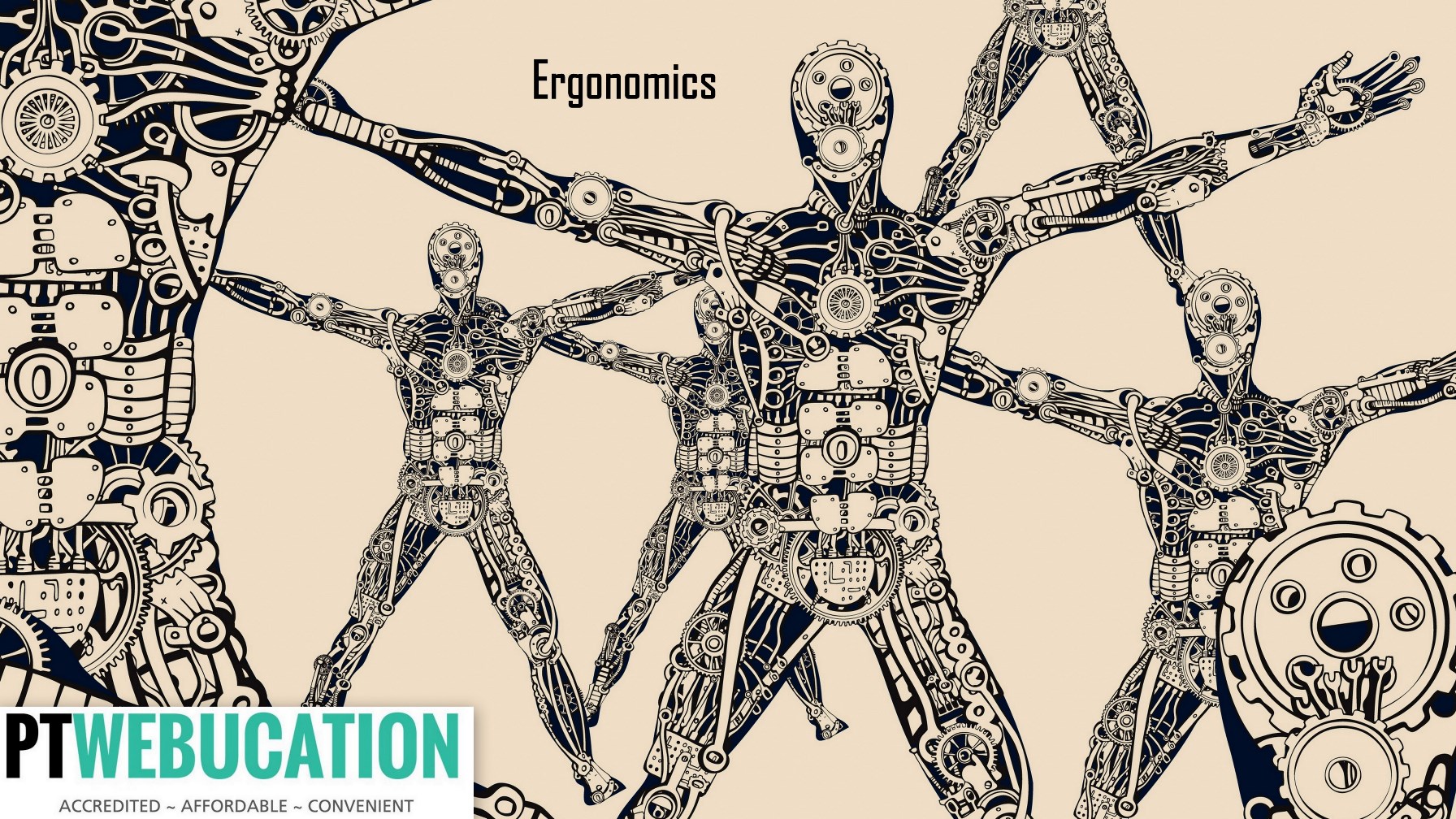 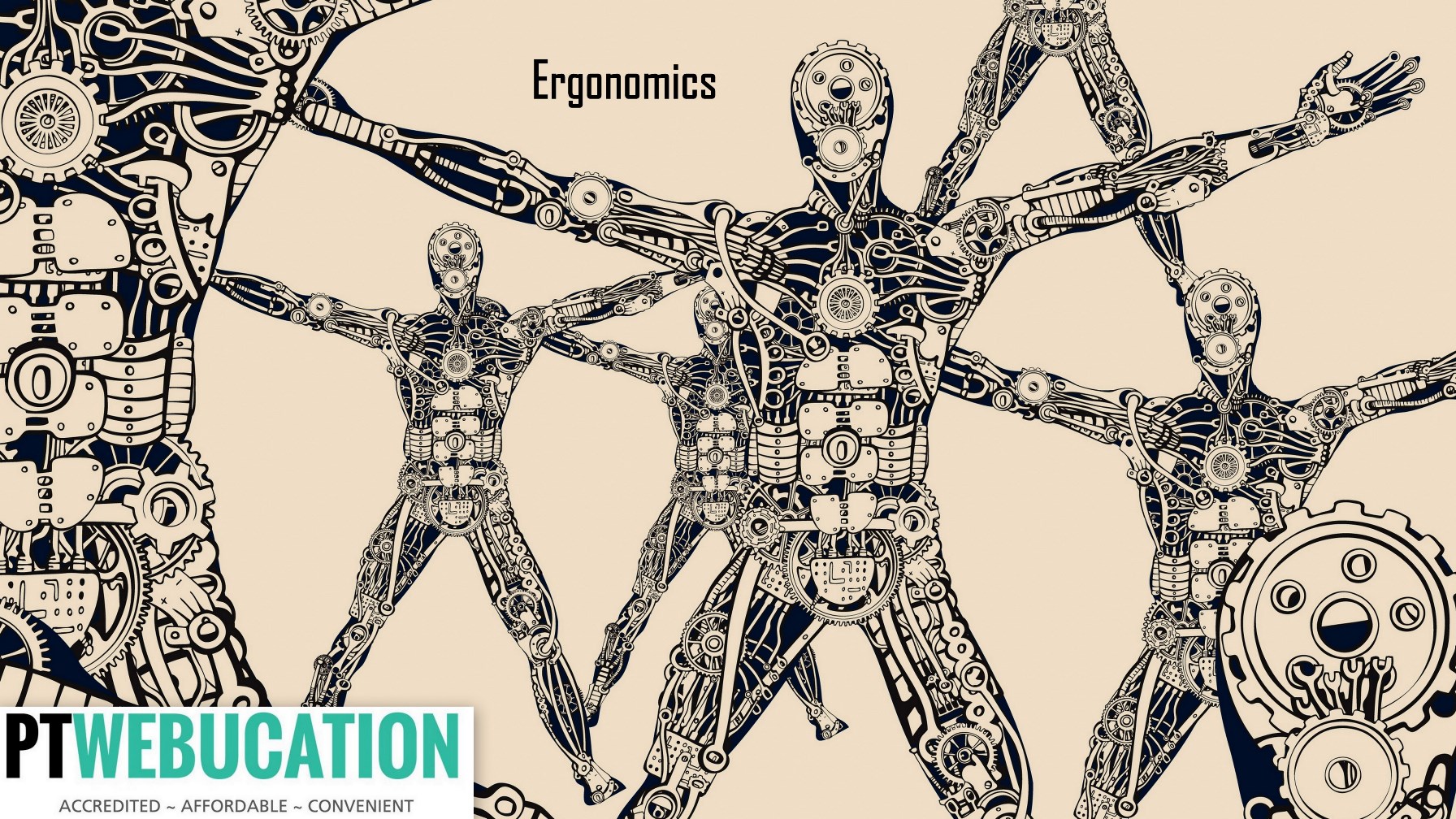 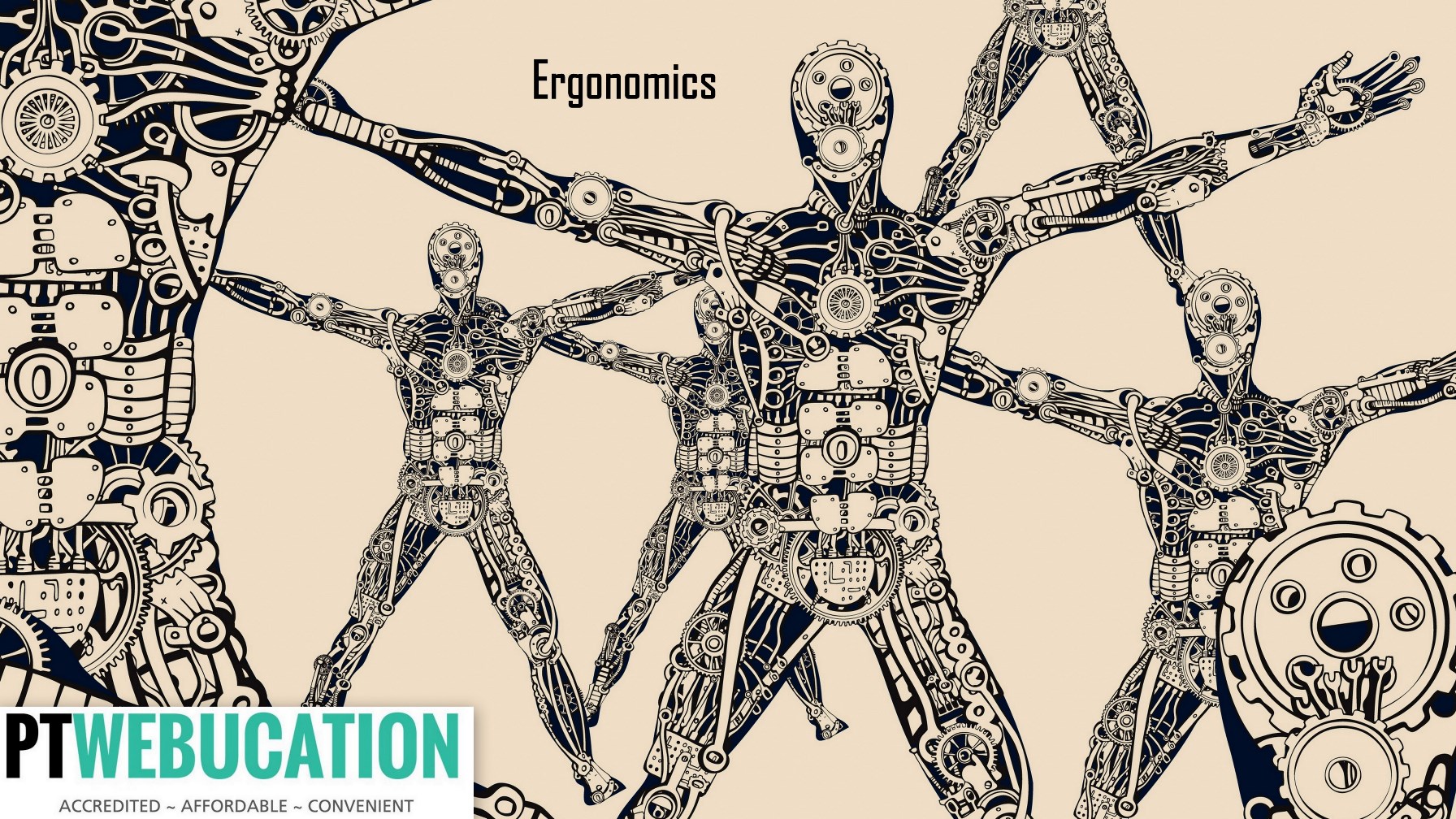 Objetivo de la ergonomía
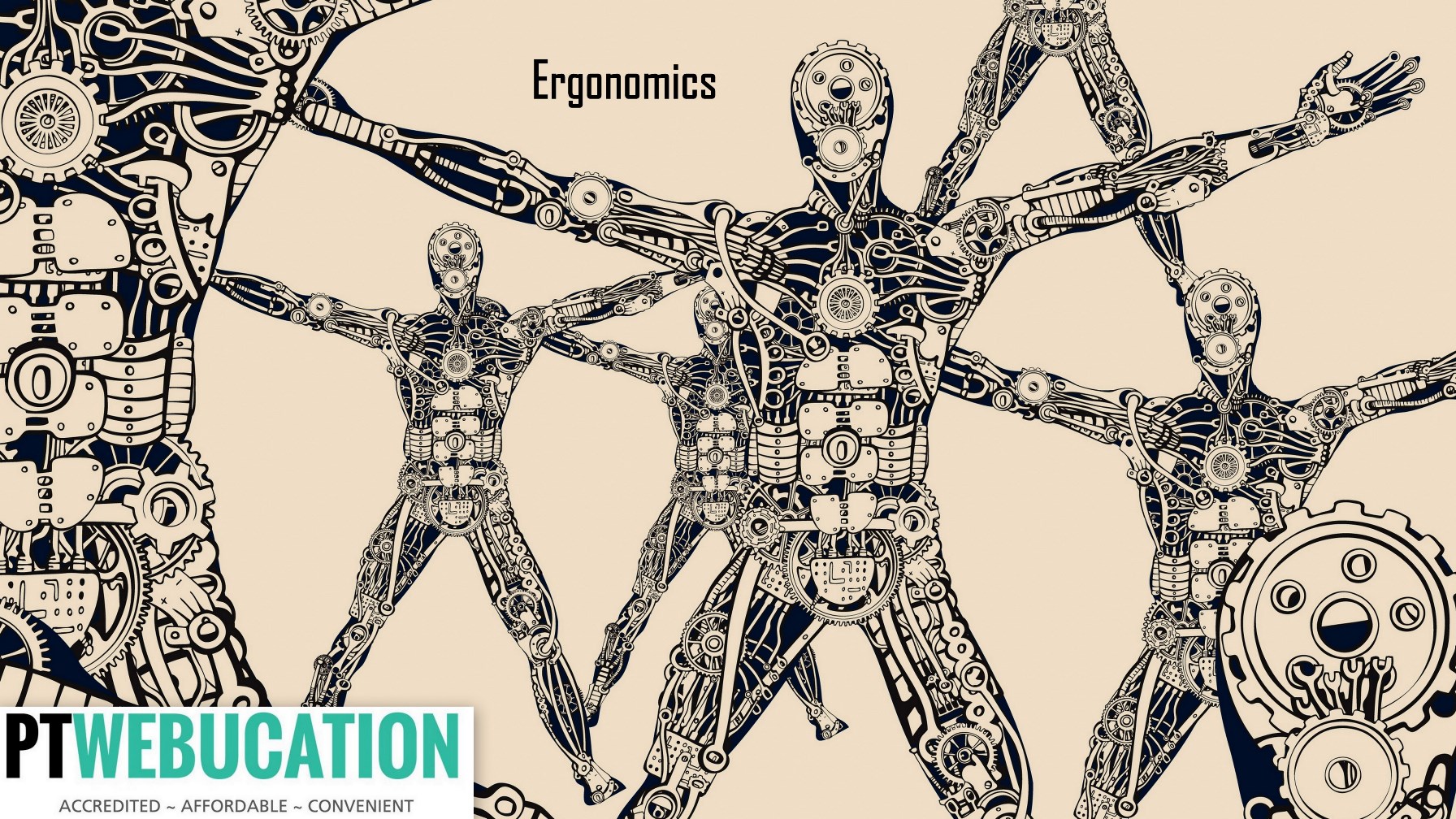 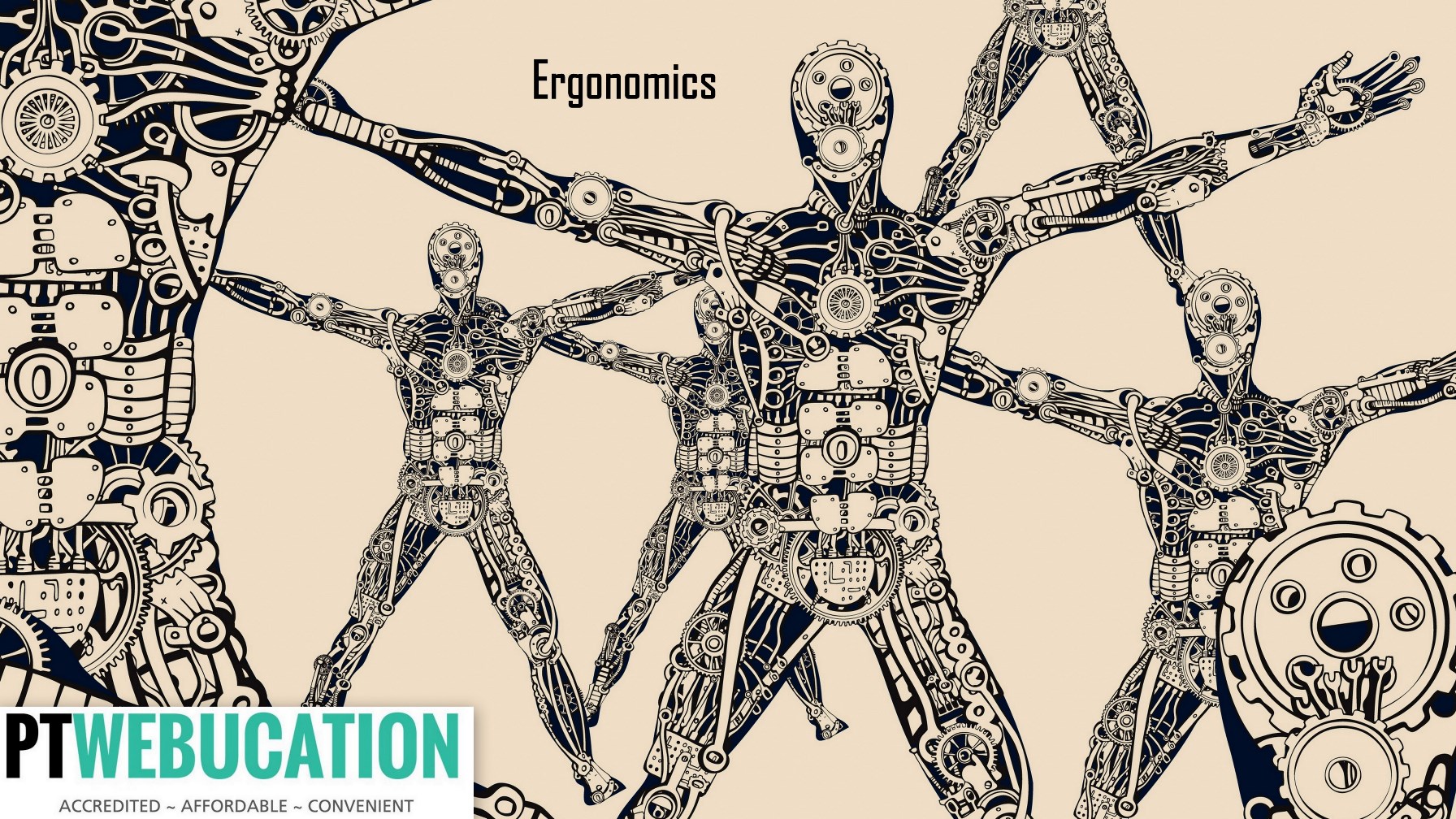 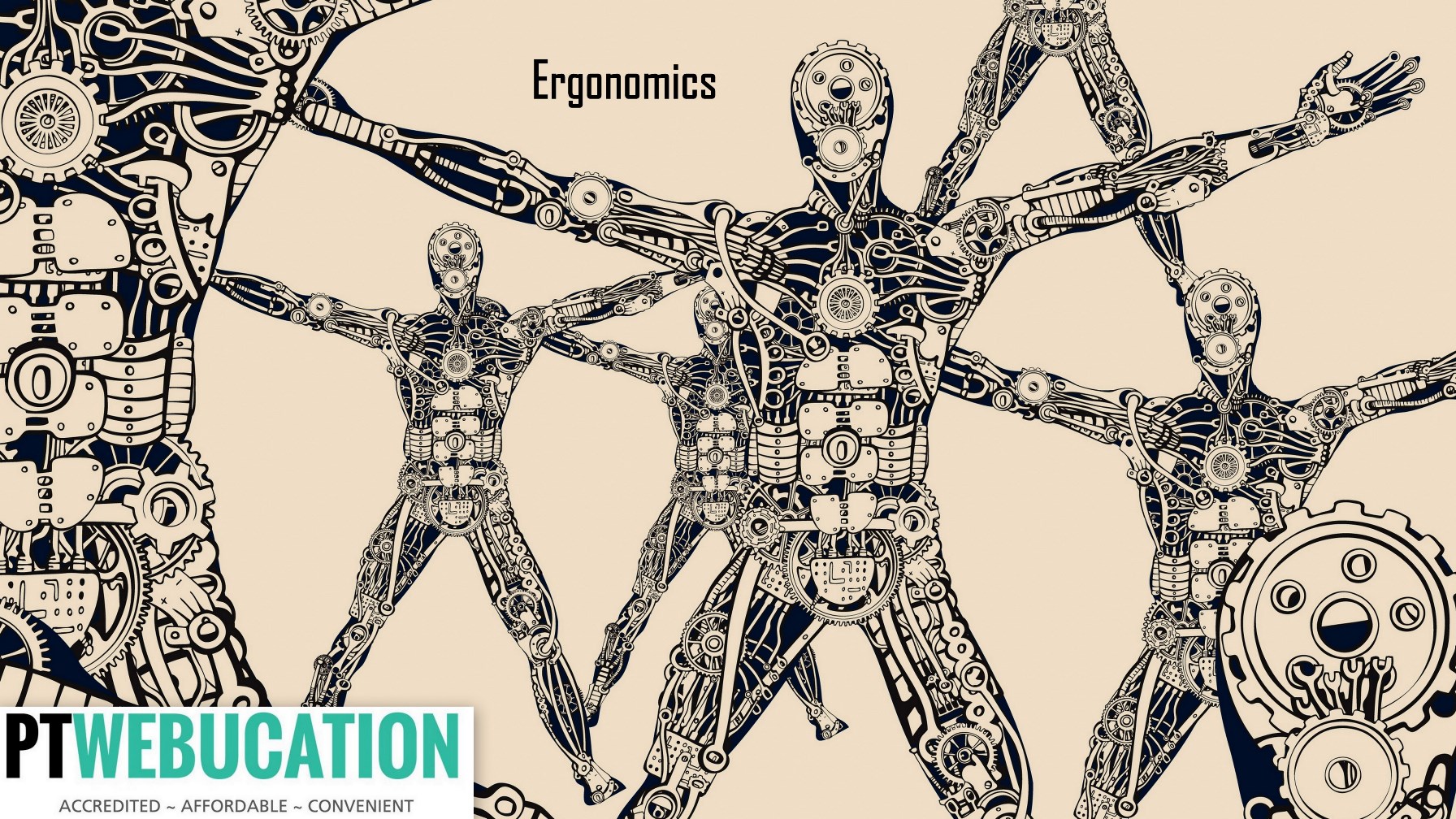 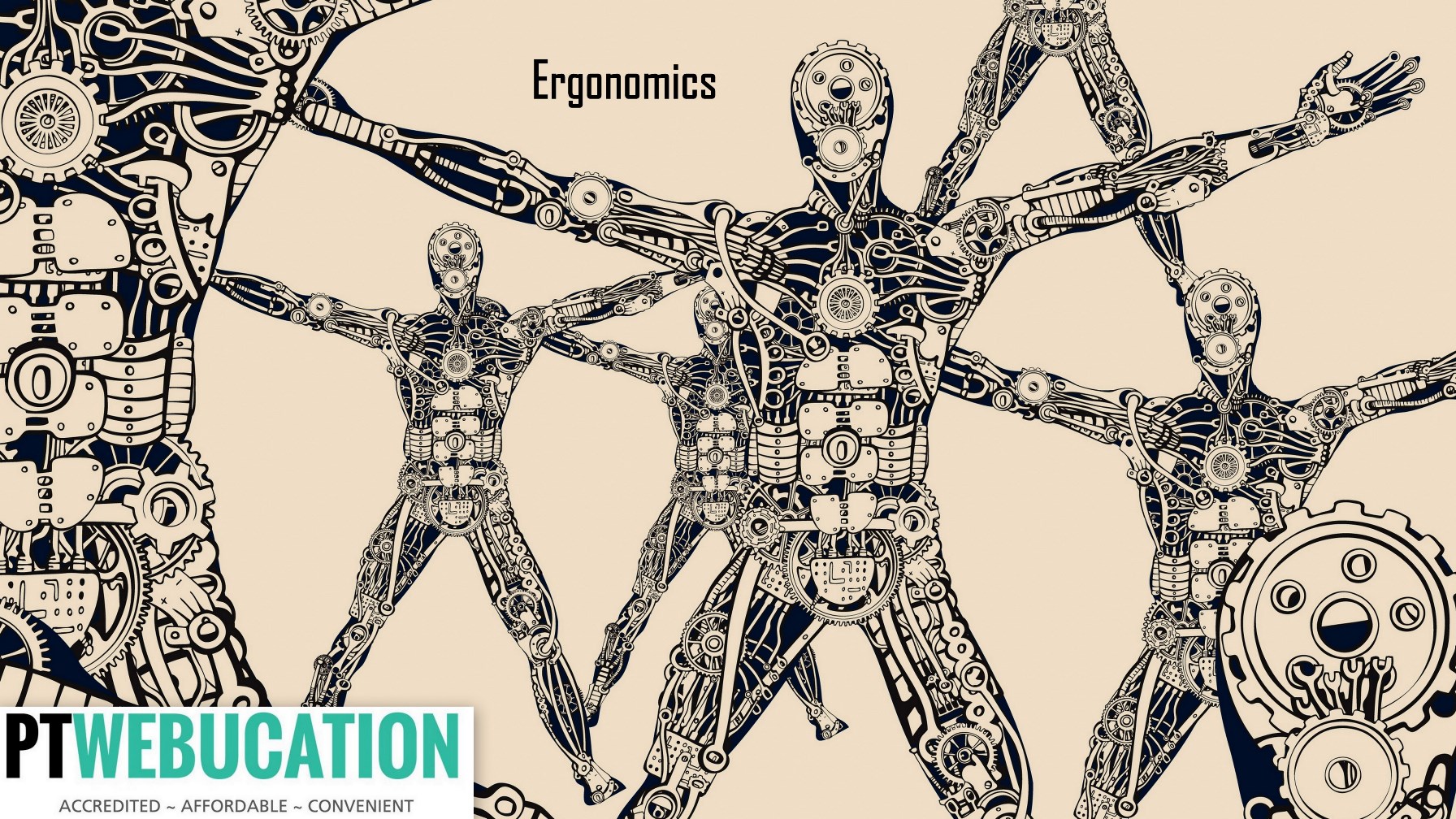 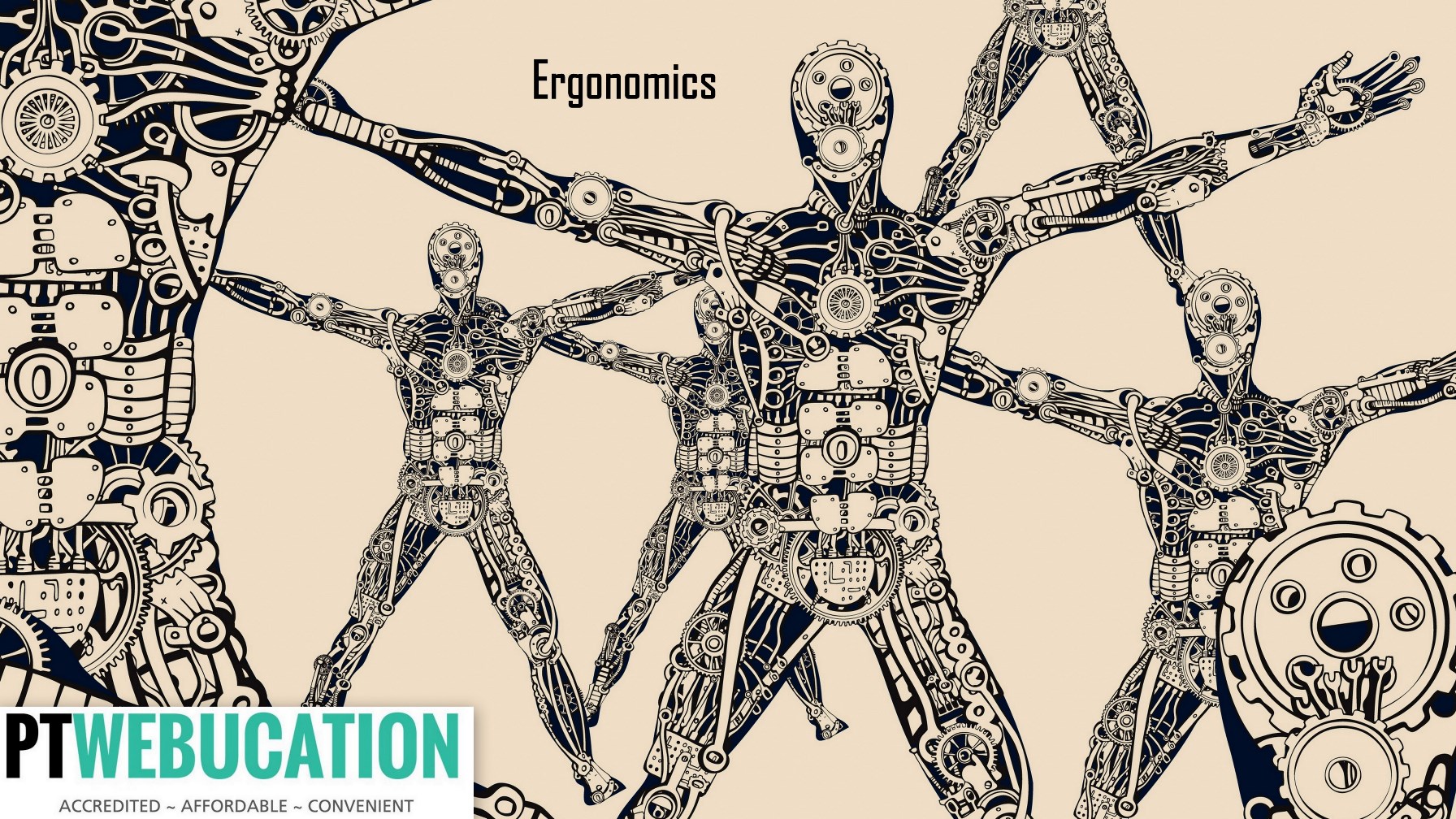 … de los trabajadores.
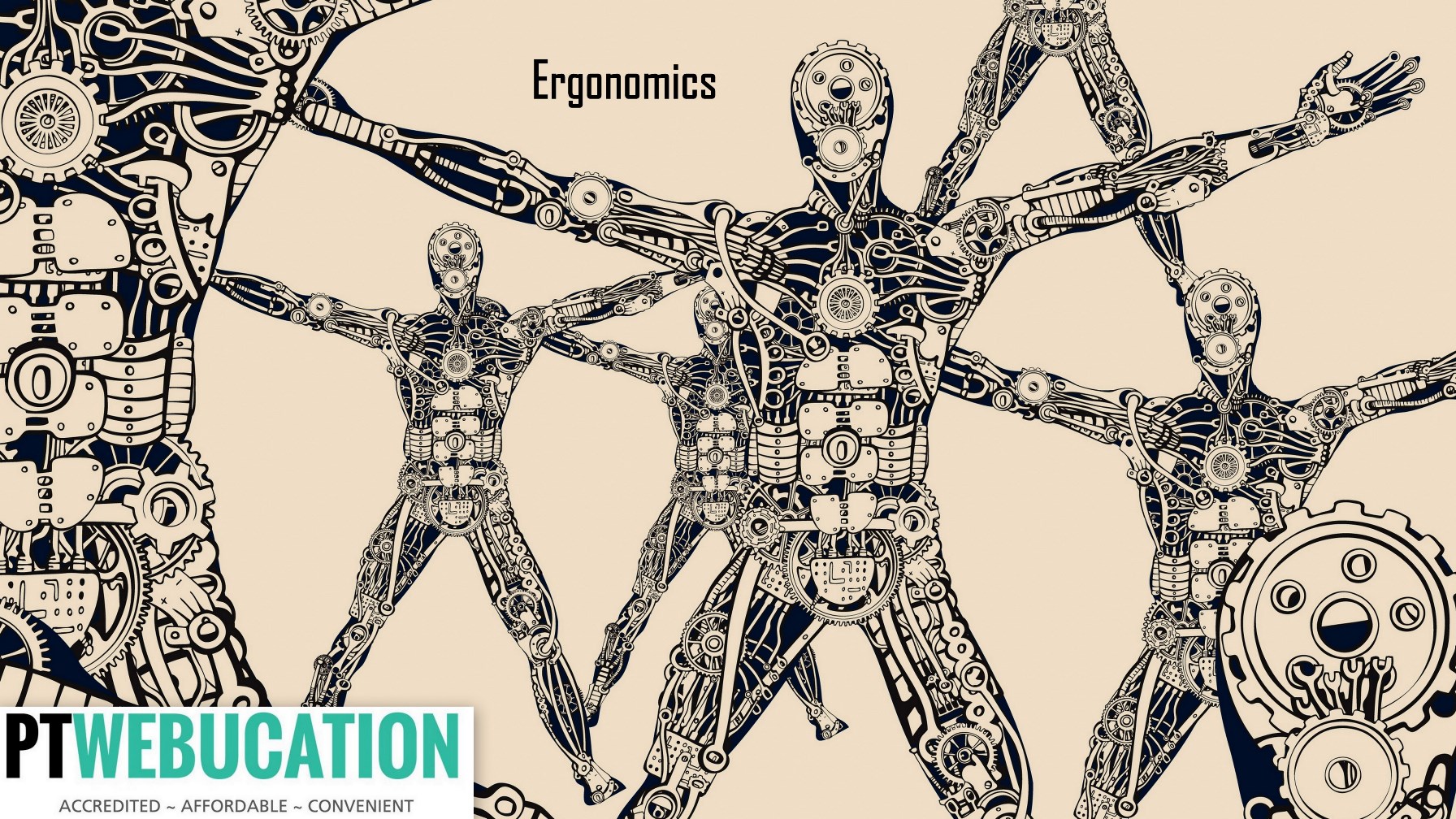 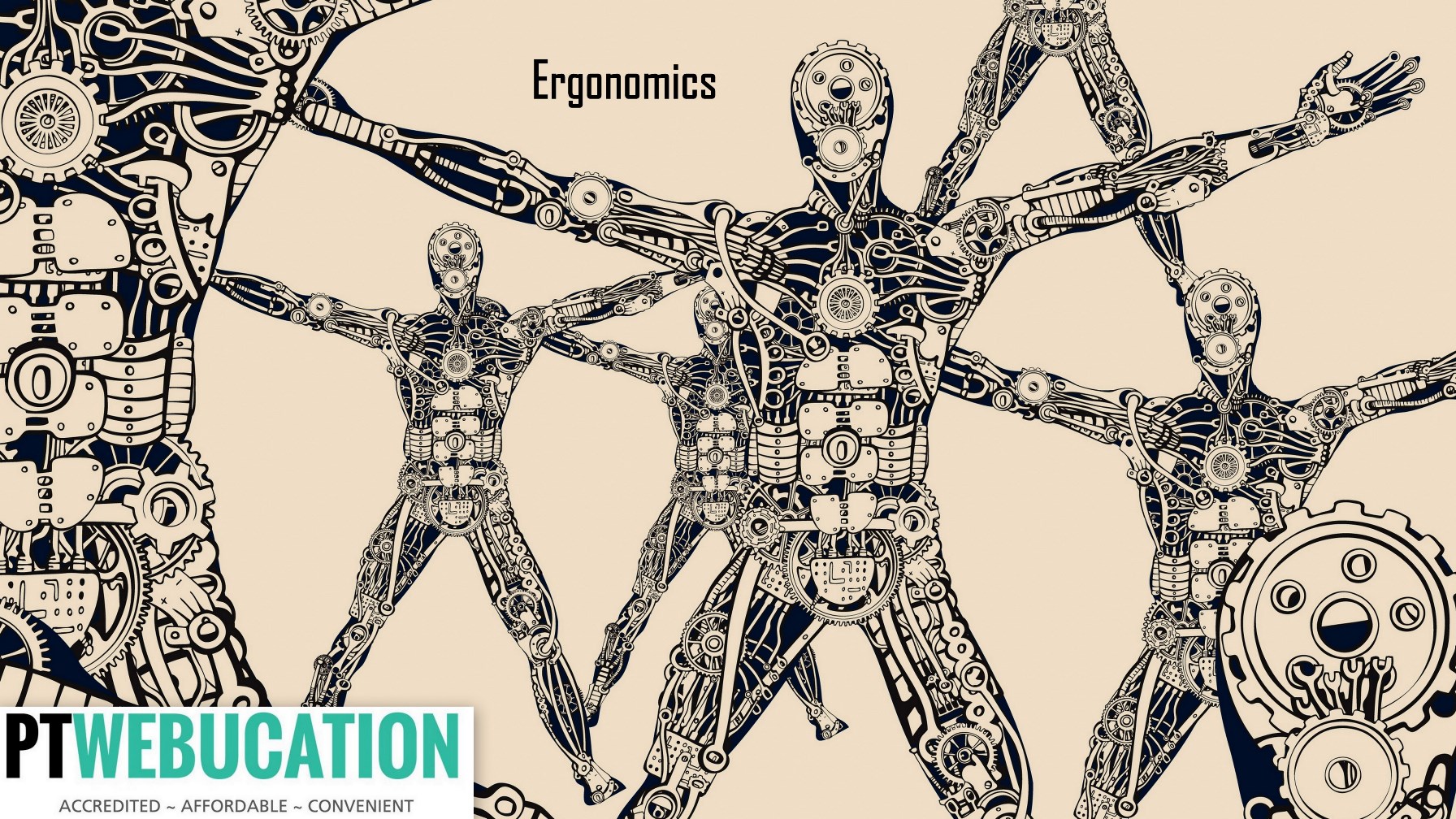 La ergonomía estudia…
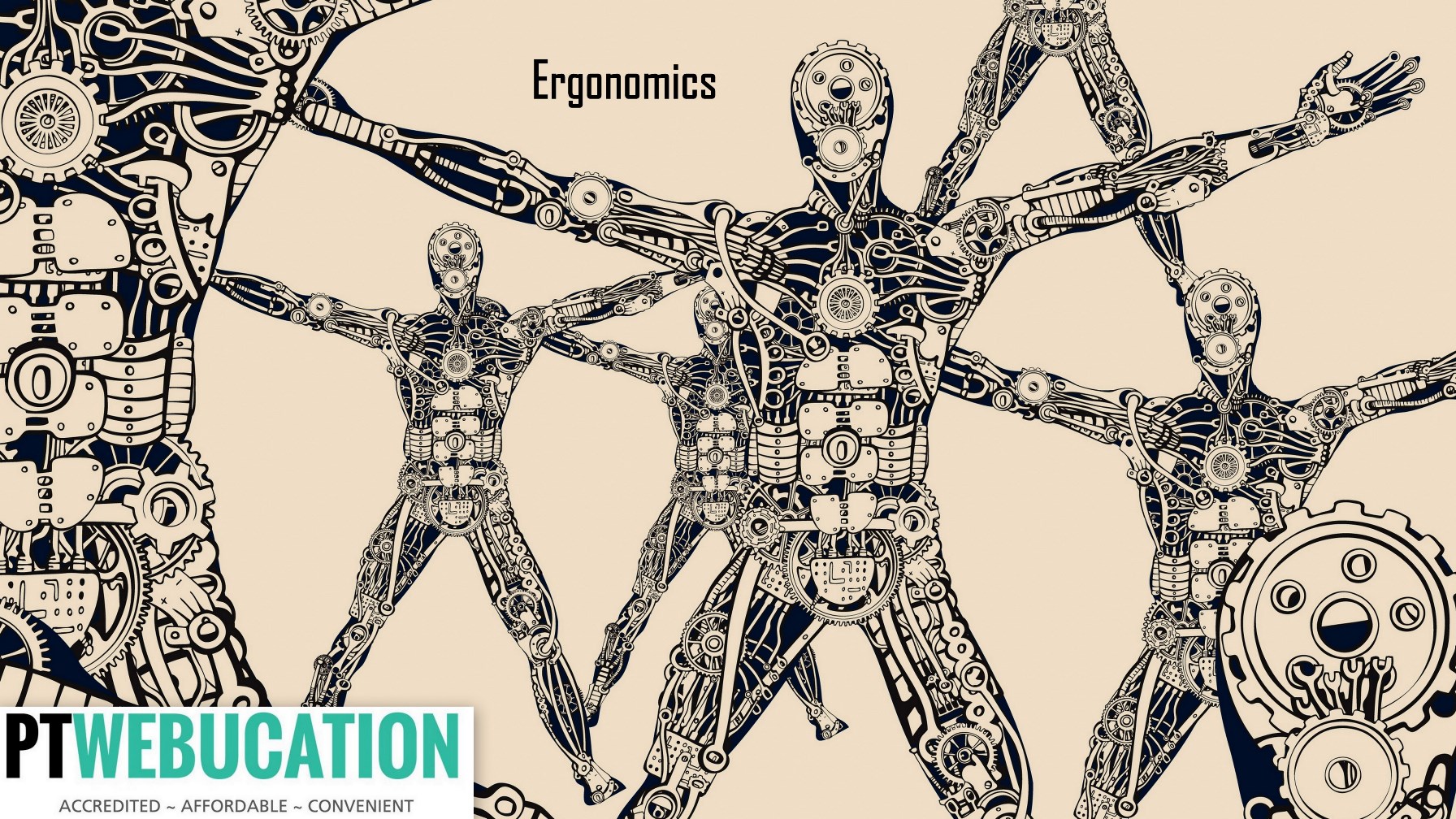 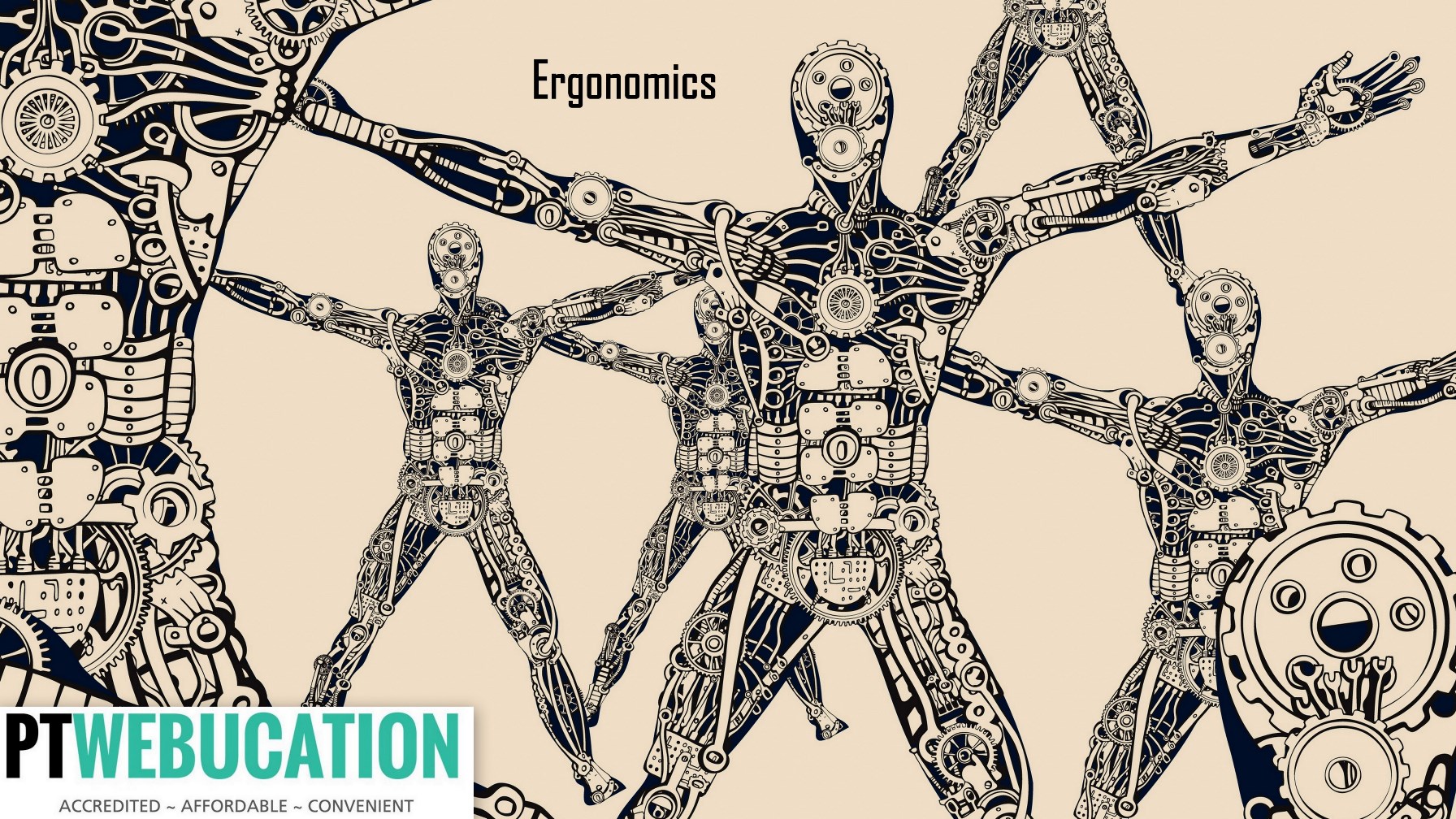 Reacciones
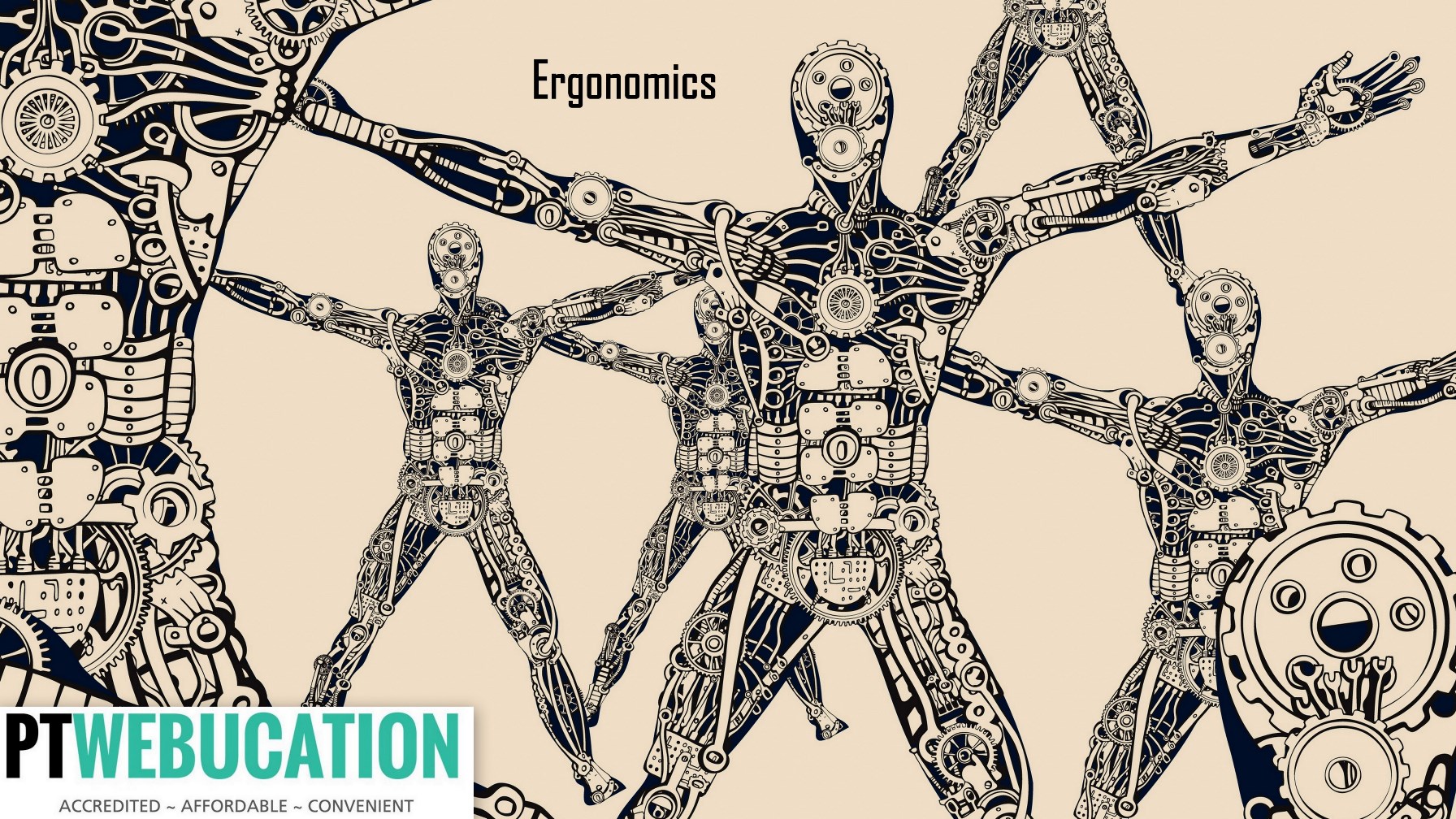 Habilidades
Capacidades
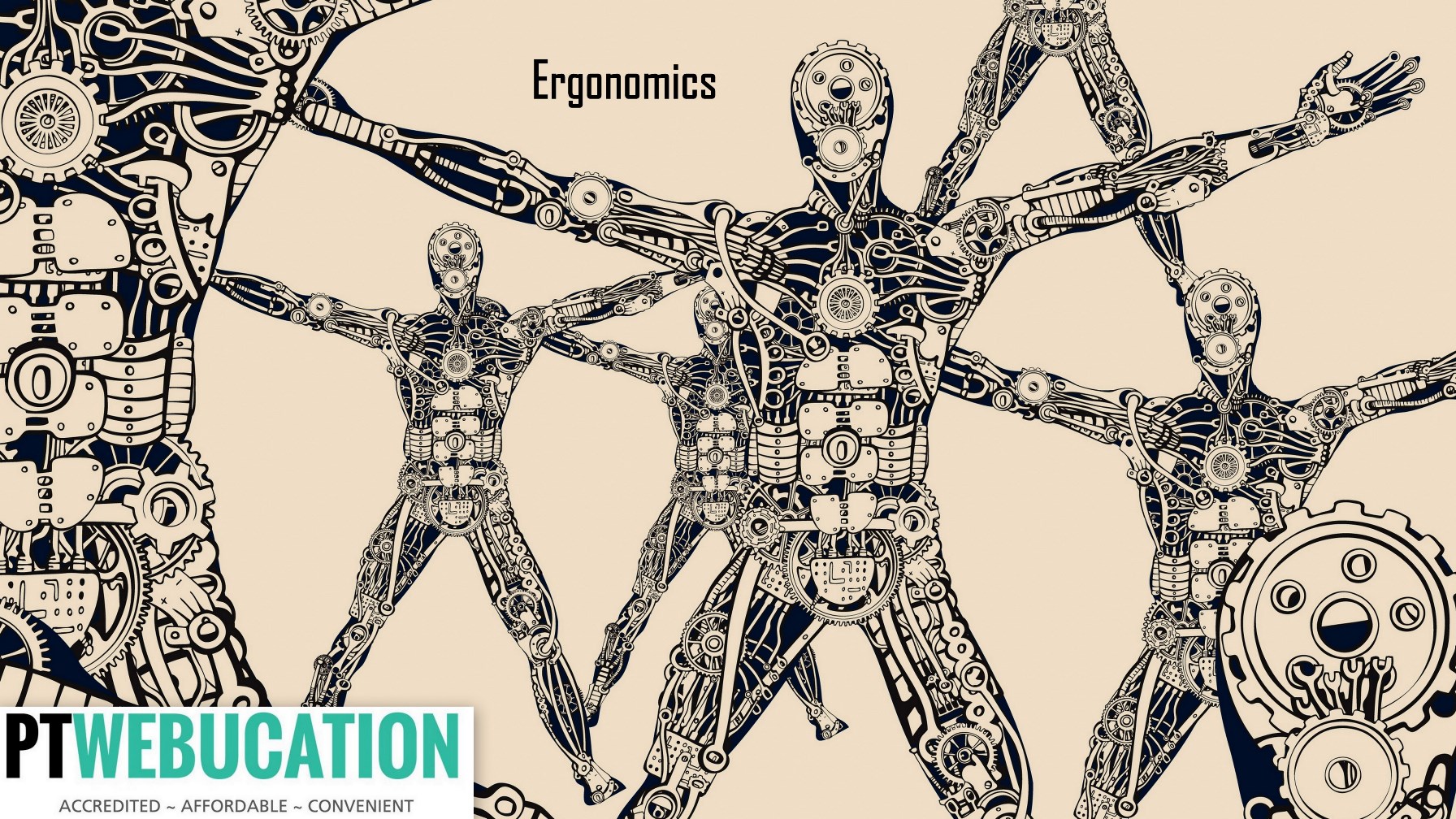 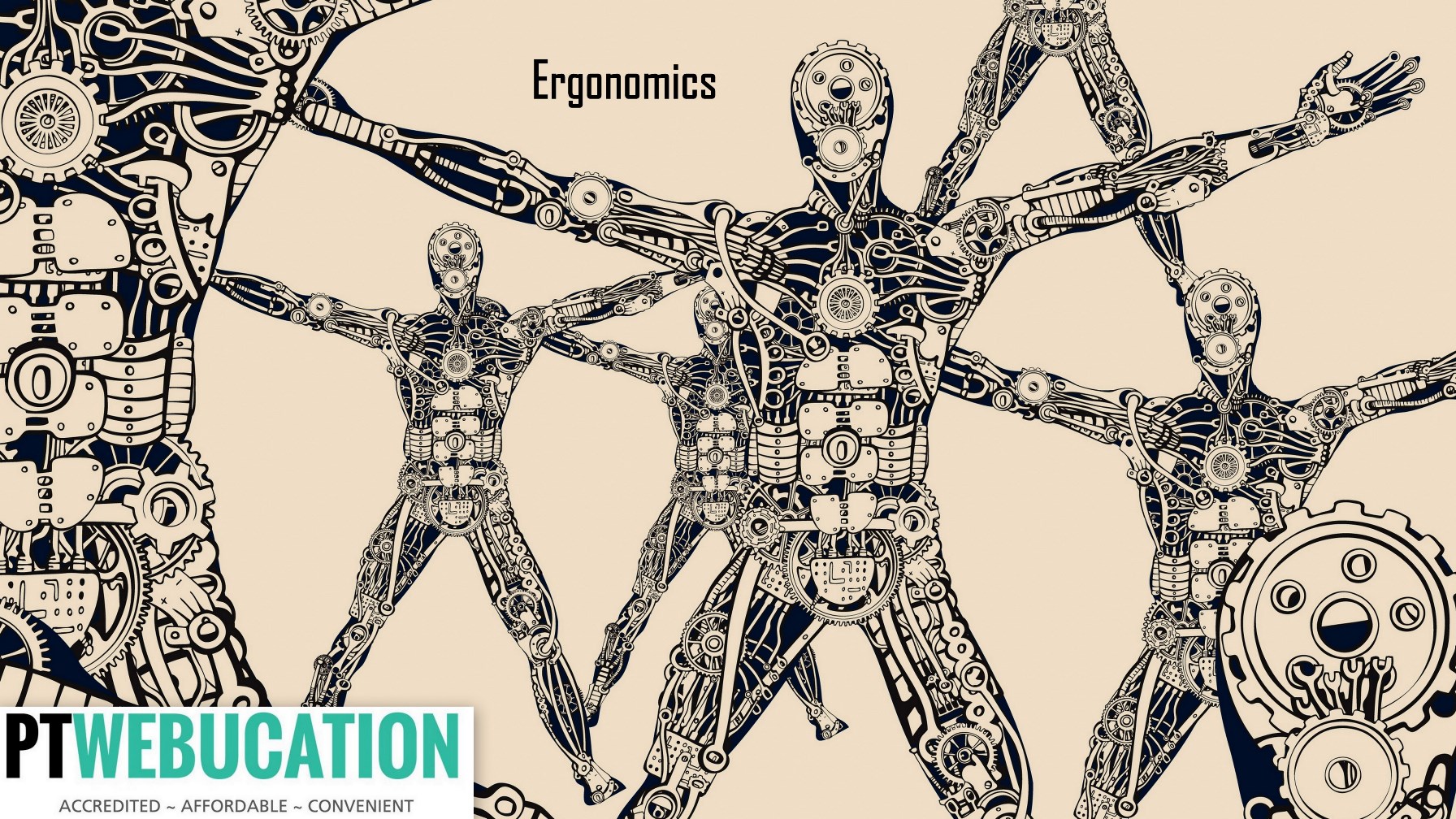 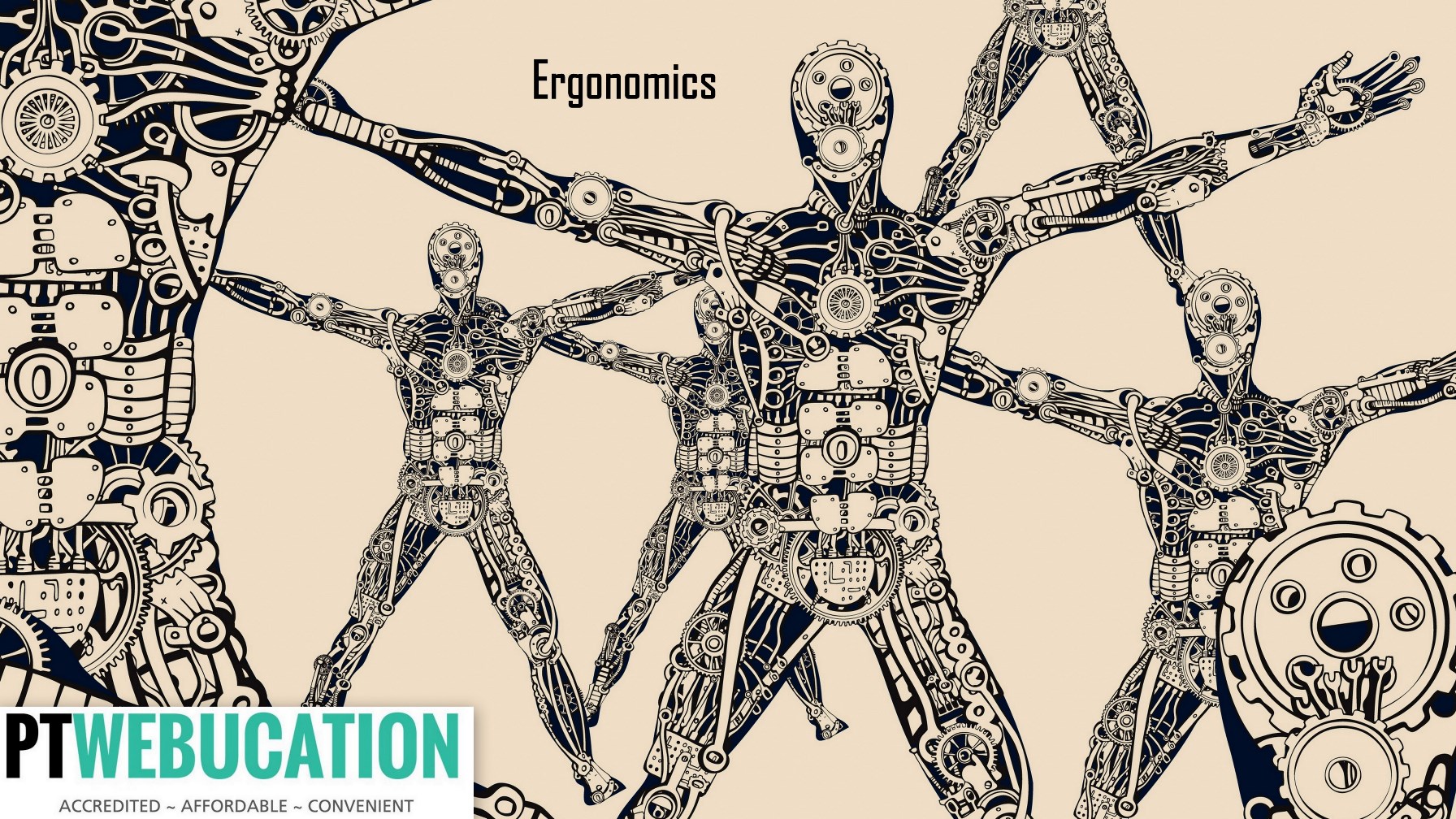 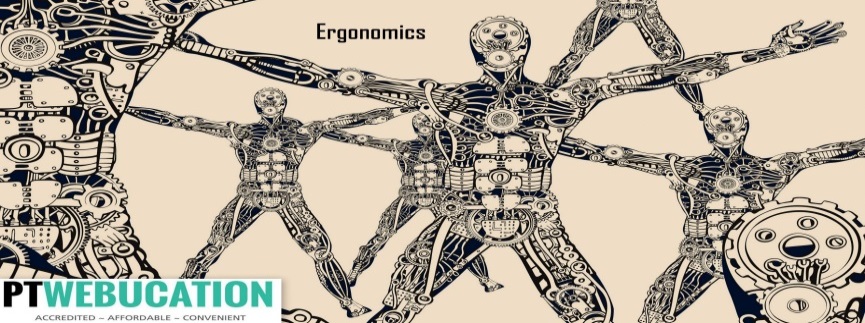 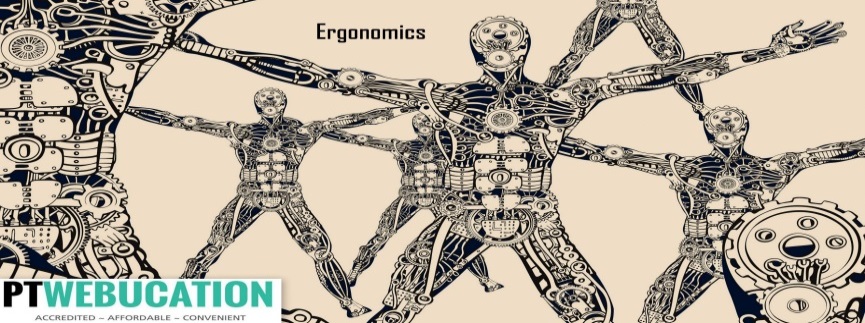 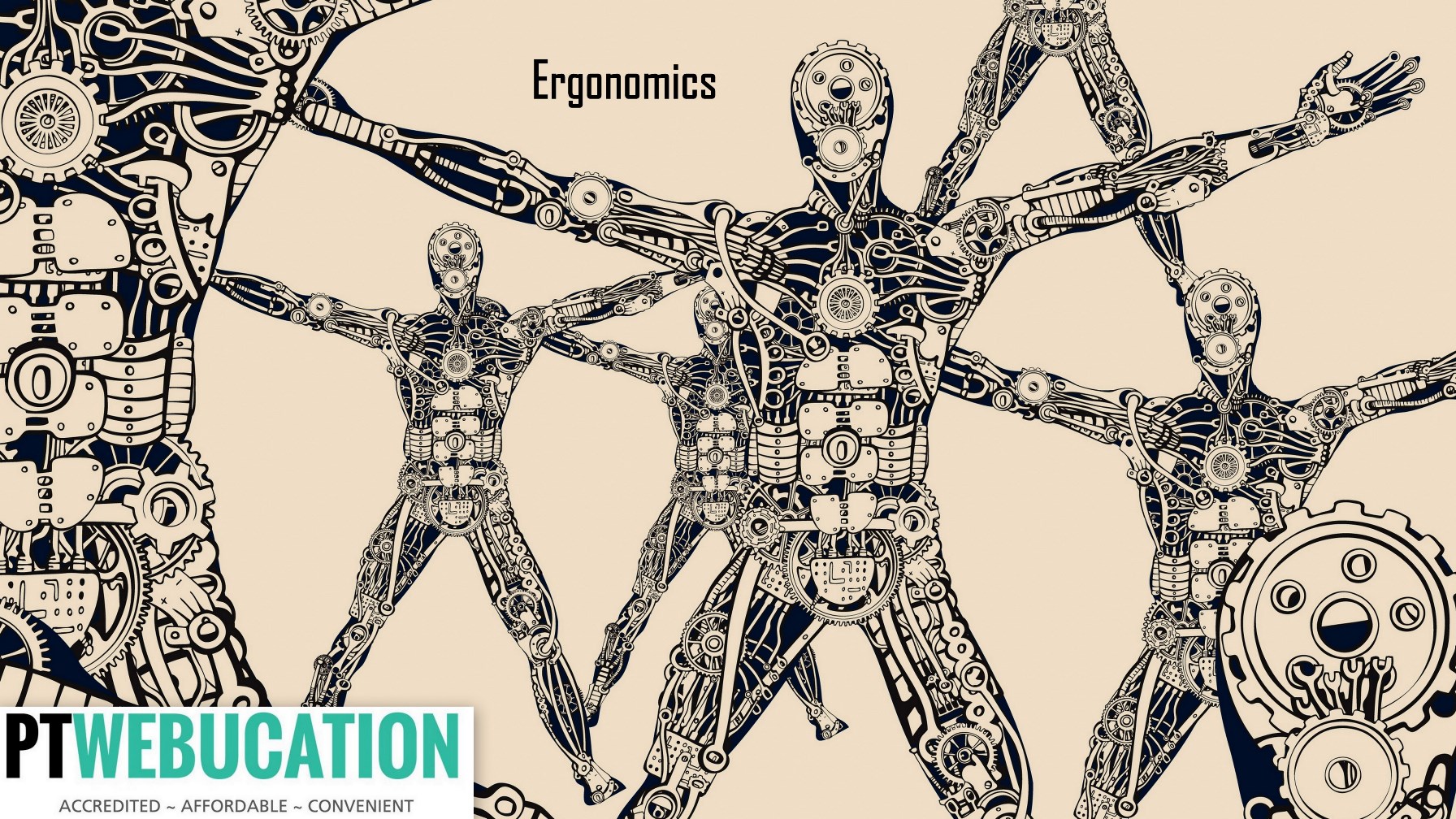 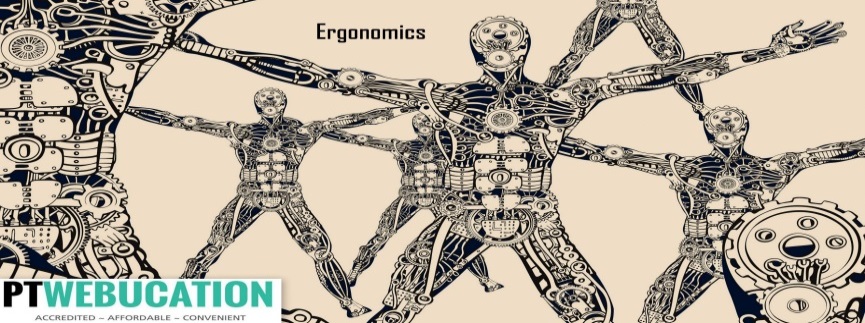 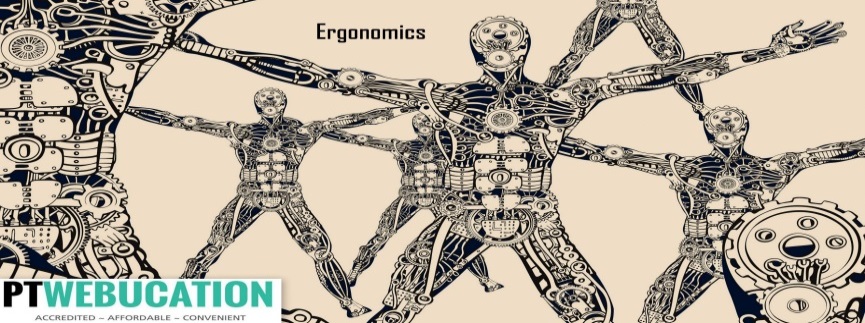 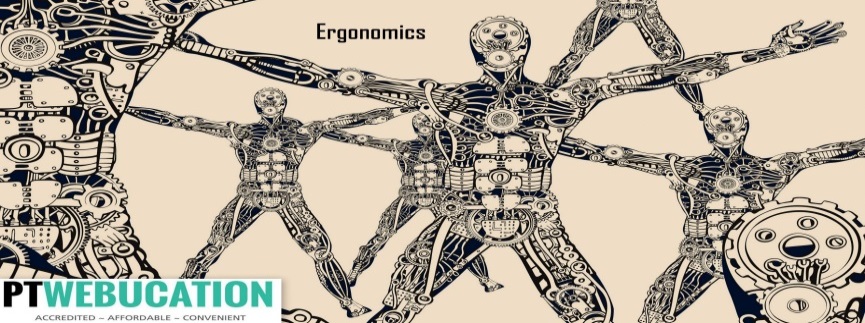 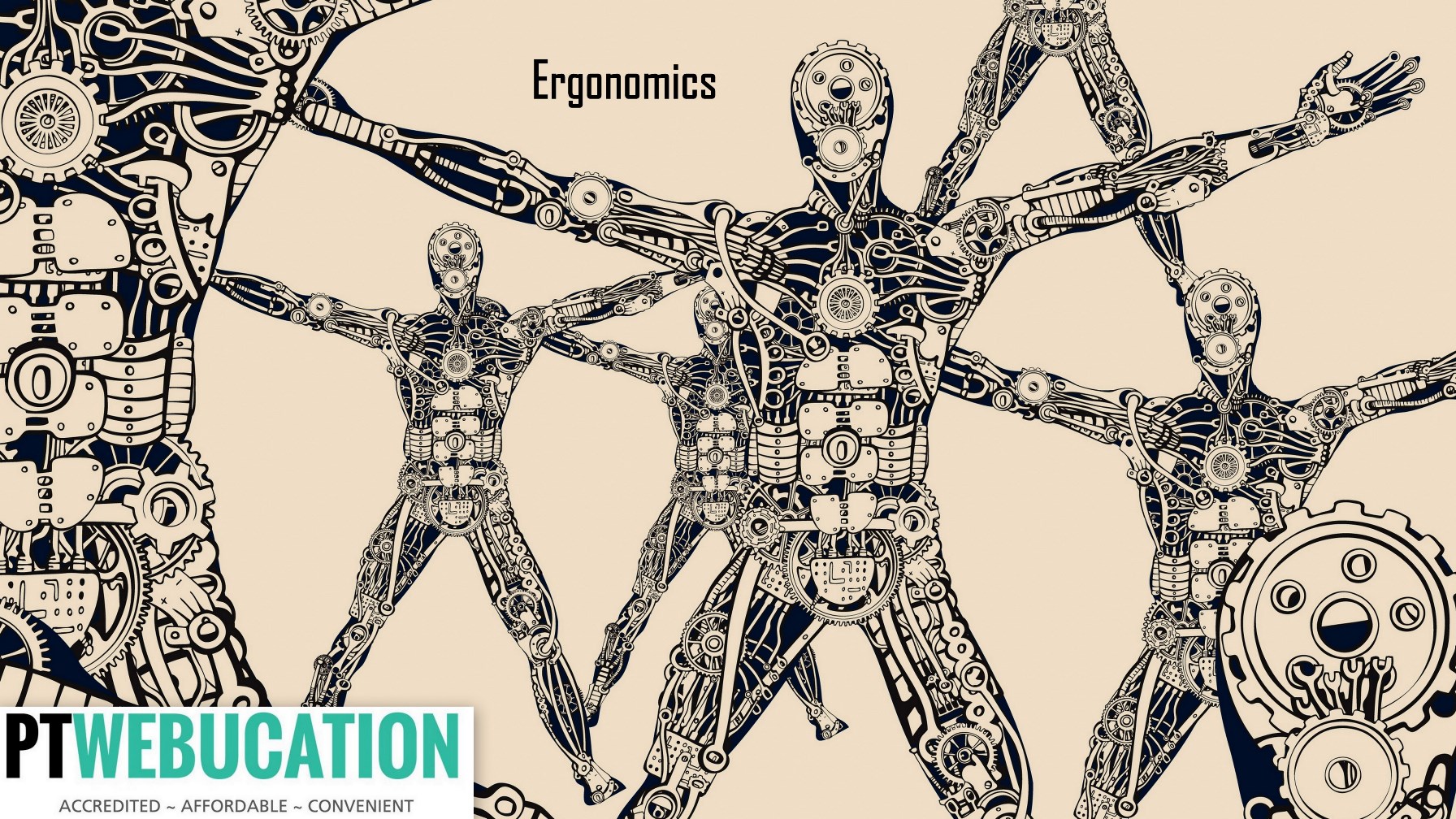 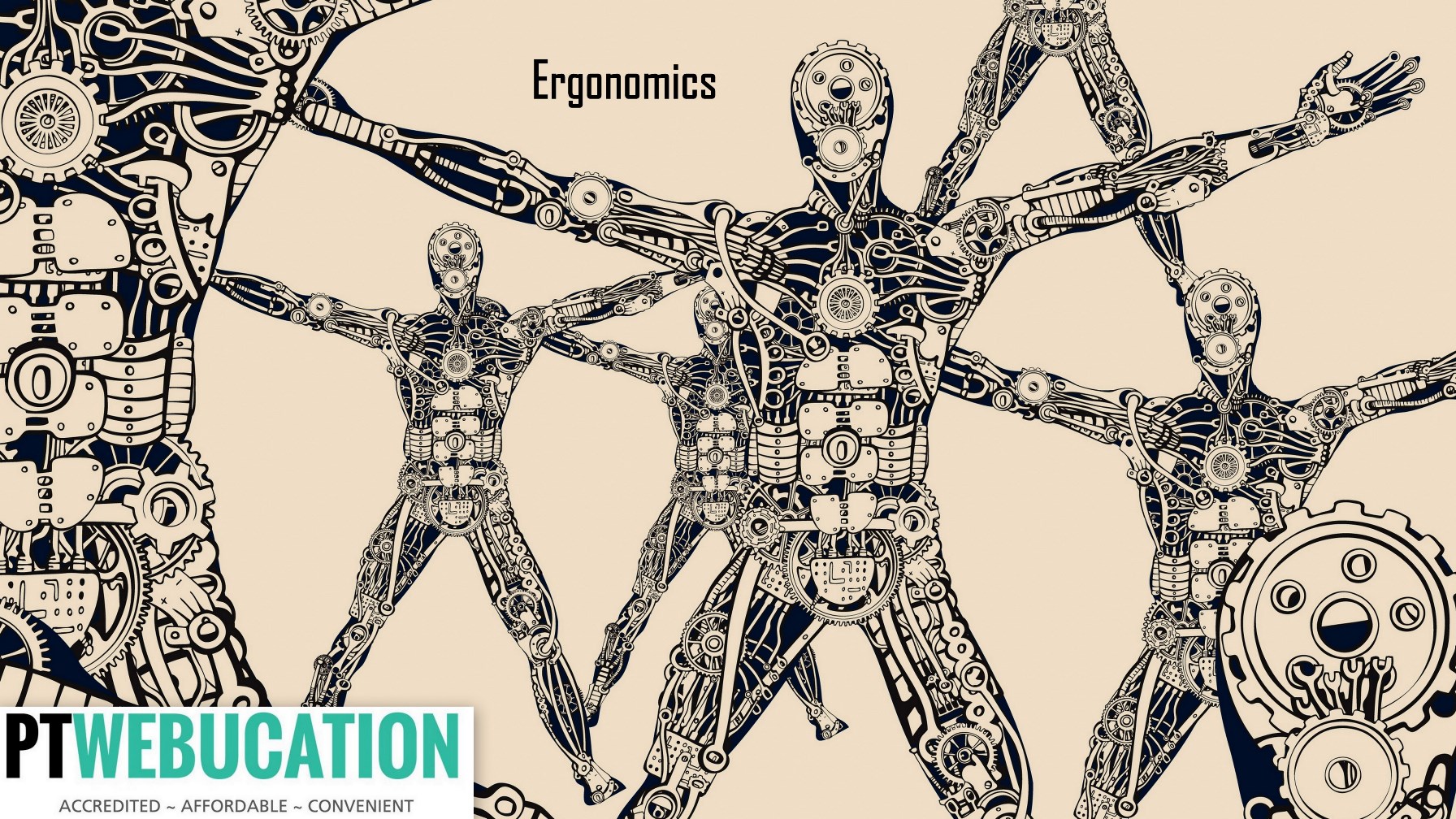 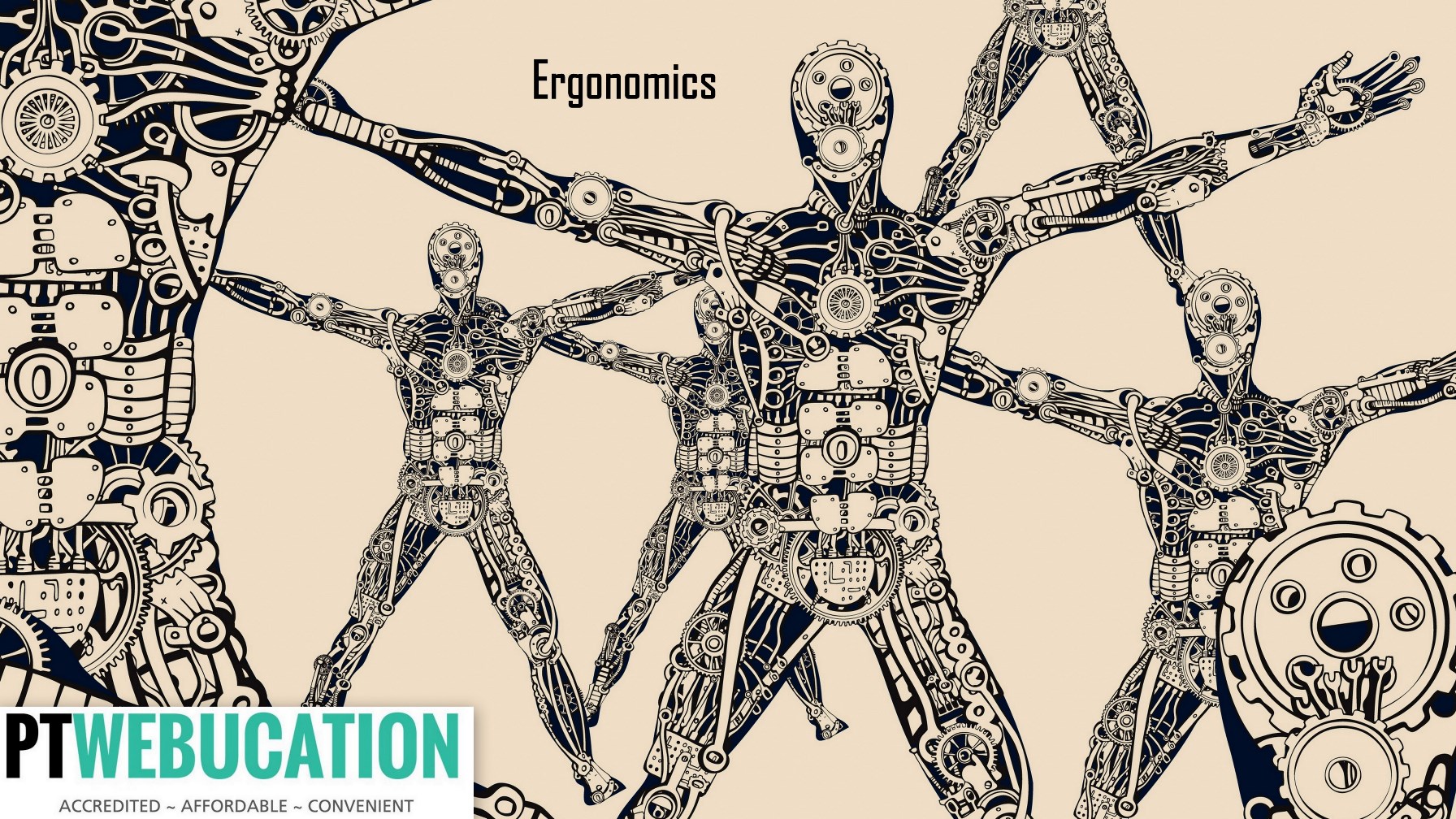 … de manera que se pueda diseñar su entorno y elementos de trabajo ajustados a estas capacidades y que se consigan condiciones optimas de confort y eficacia productiva.
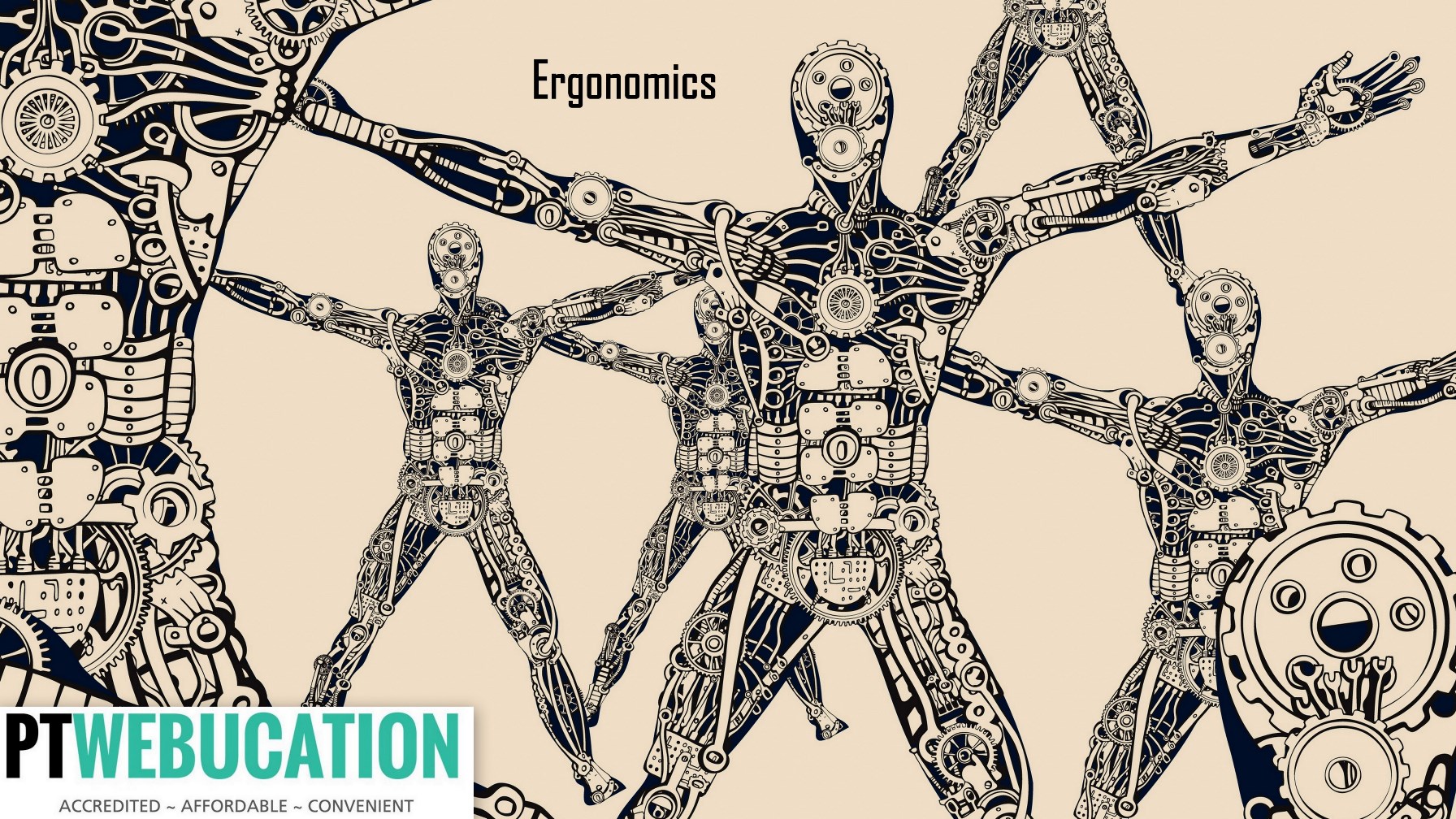 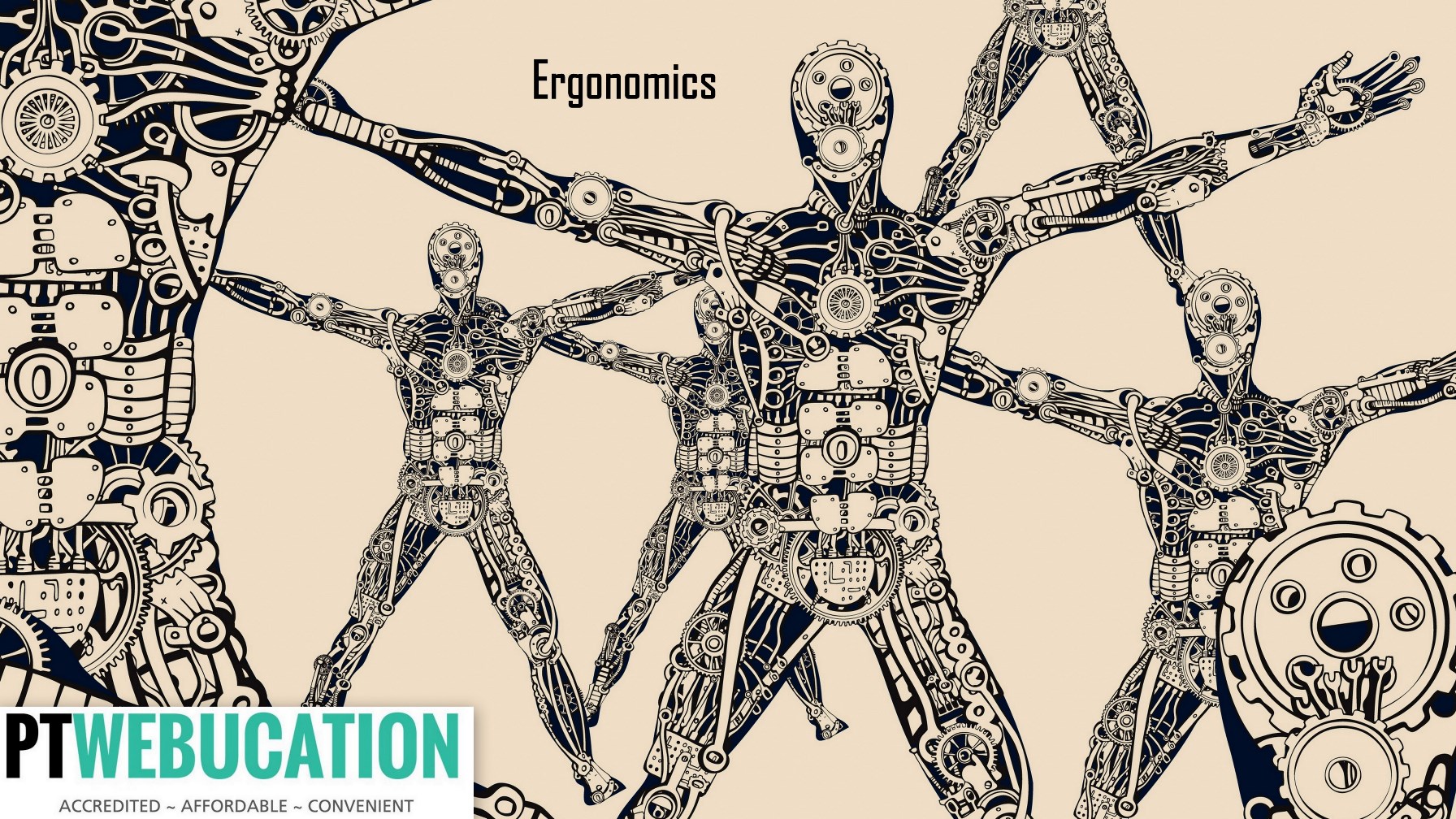 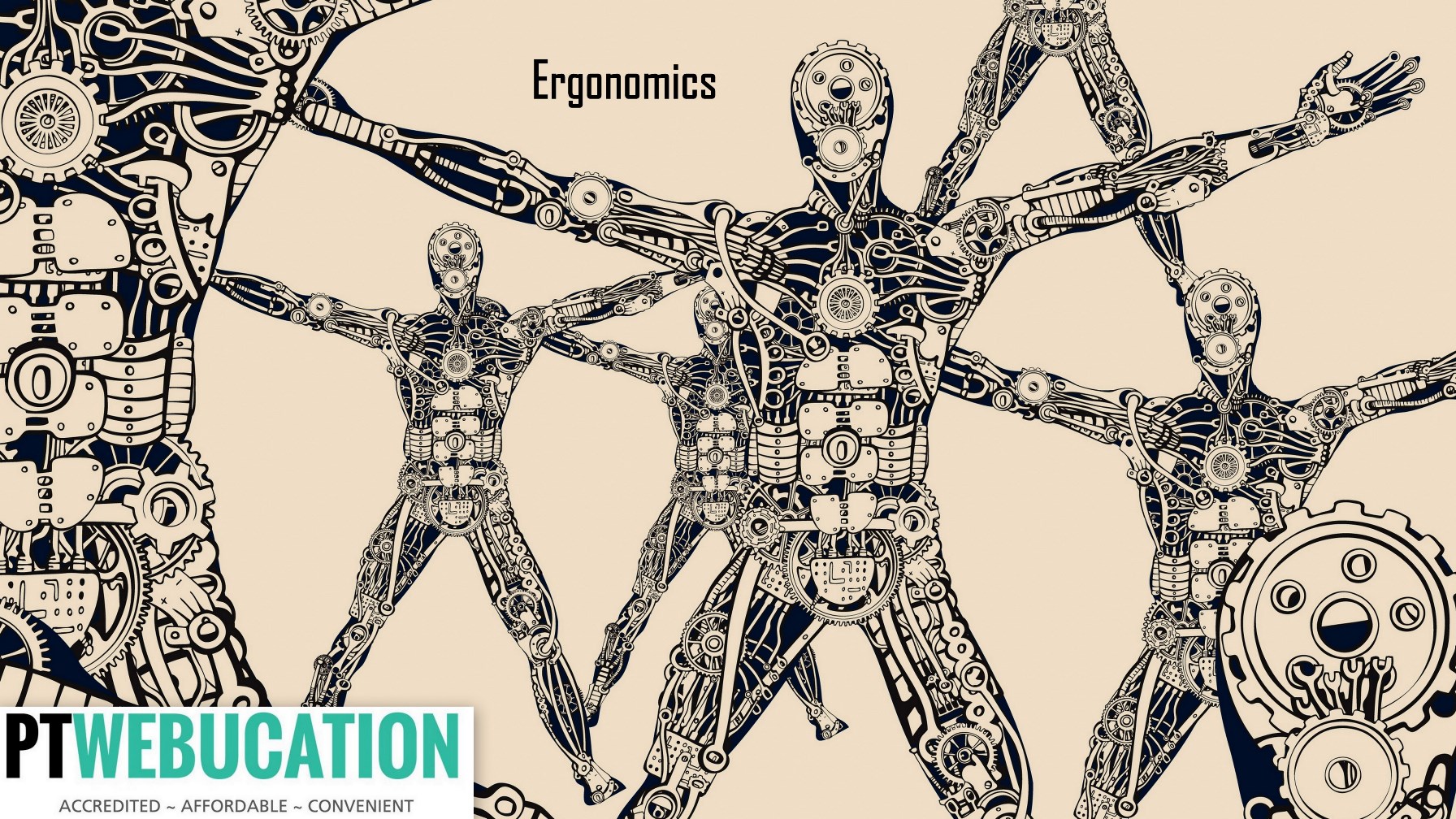 Factores que analiza
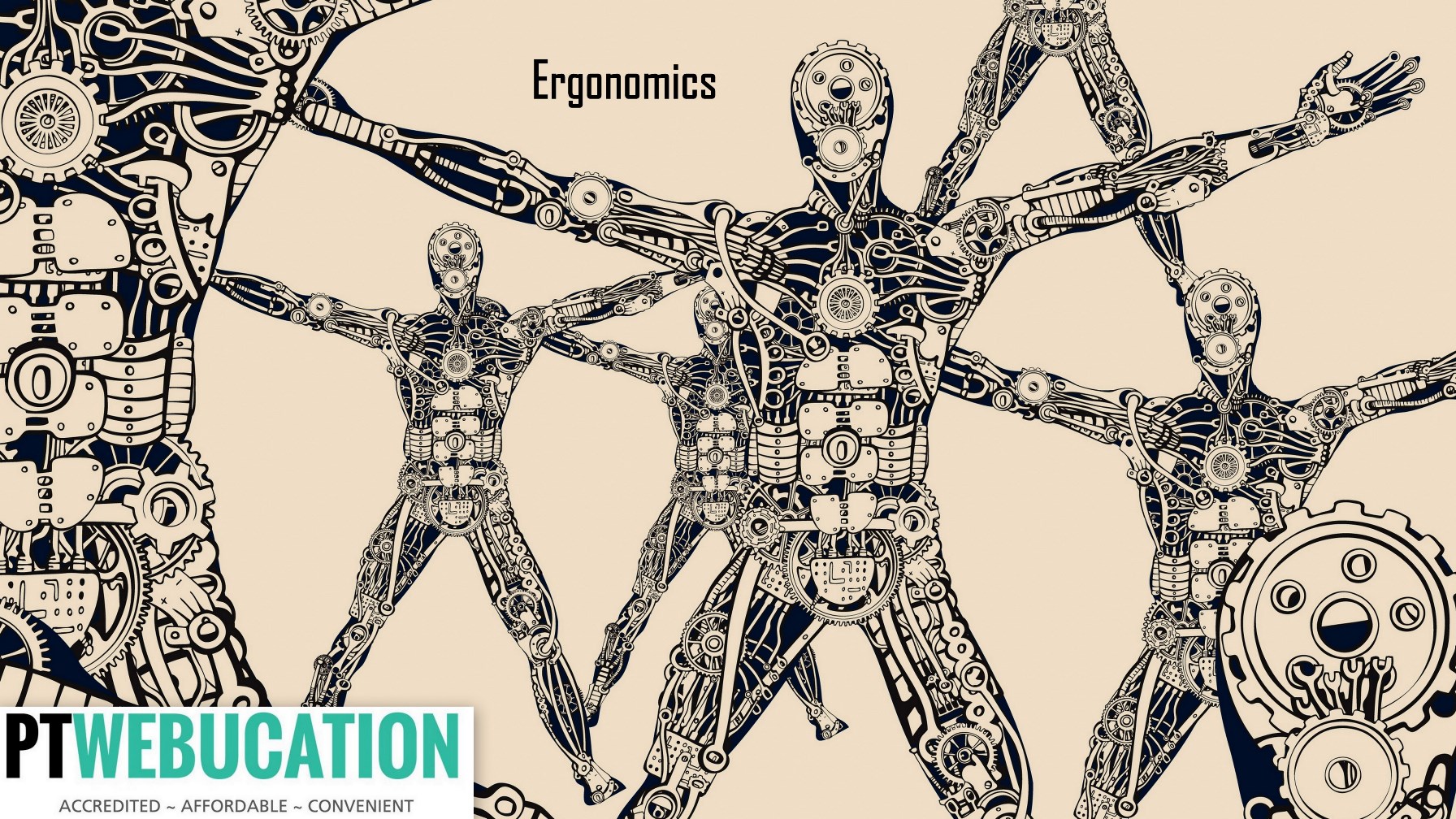 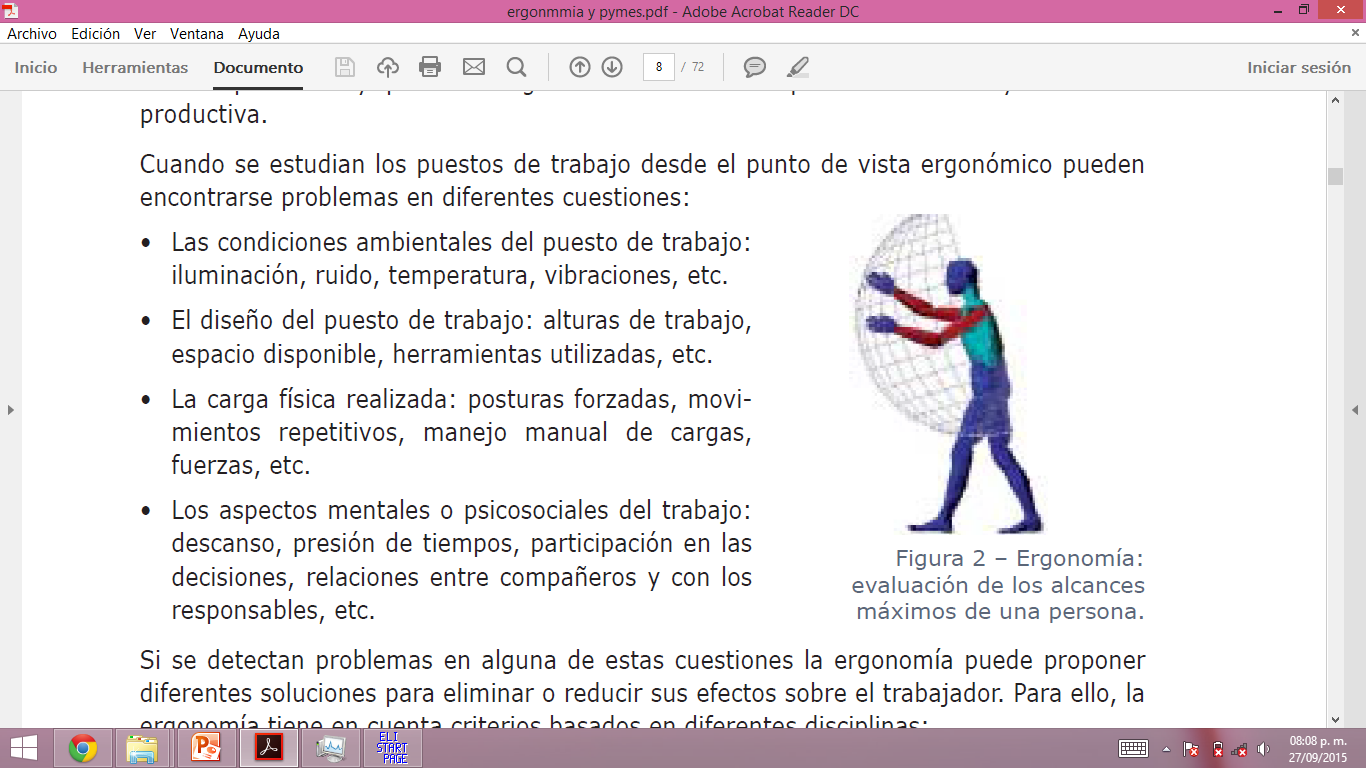 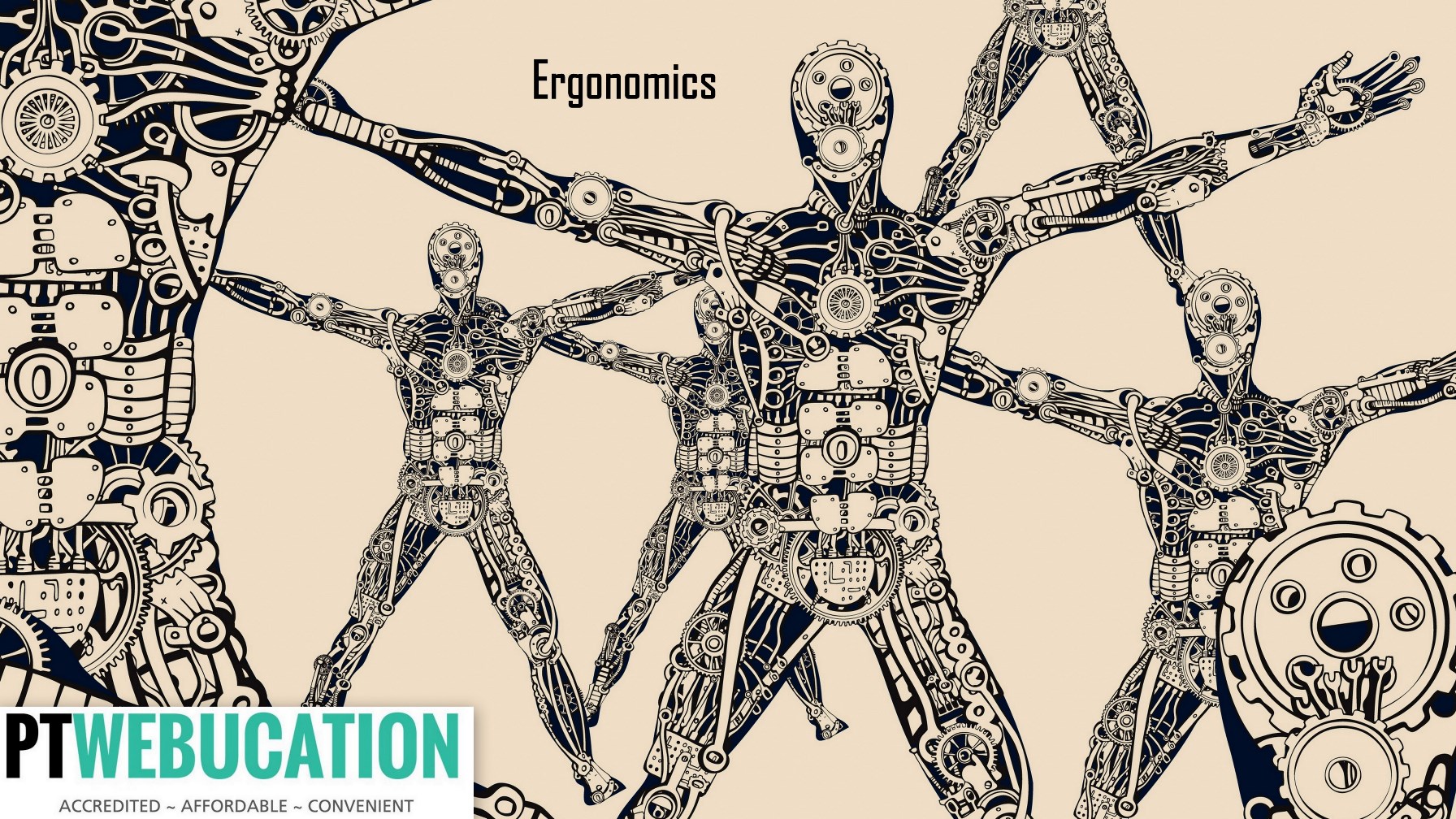 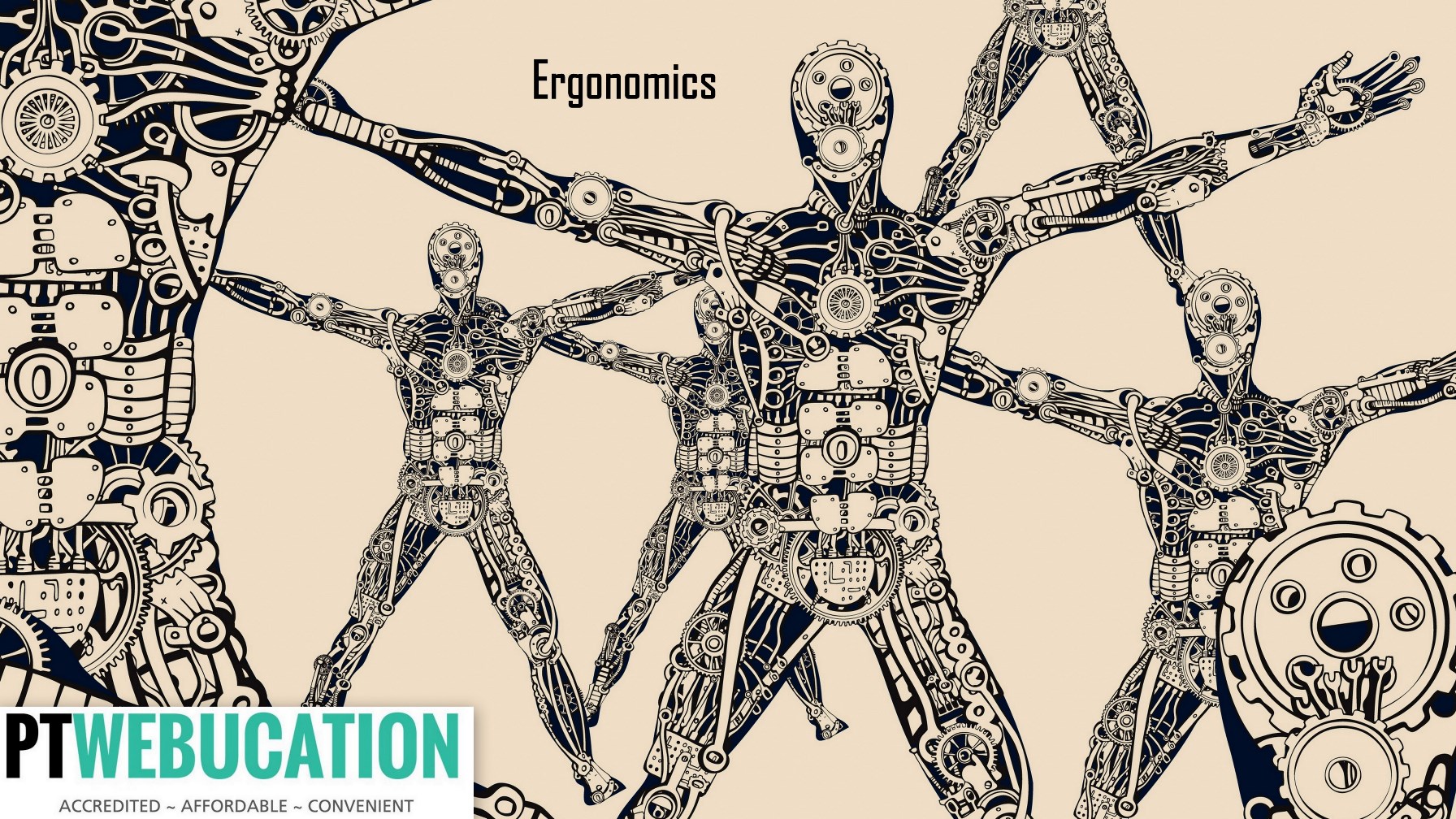 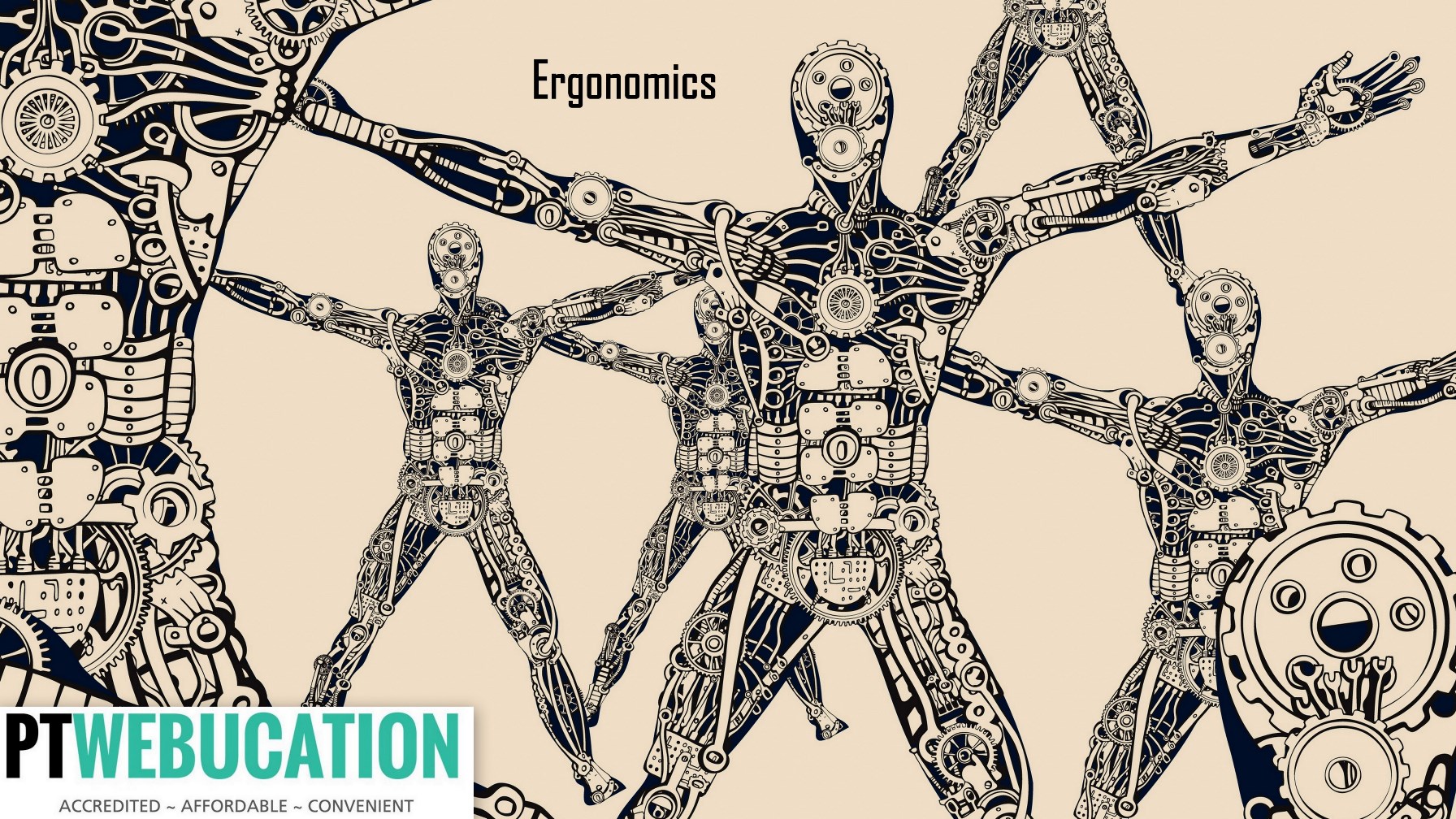 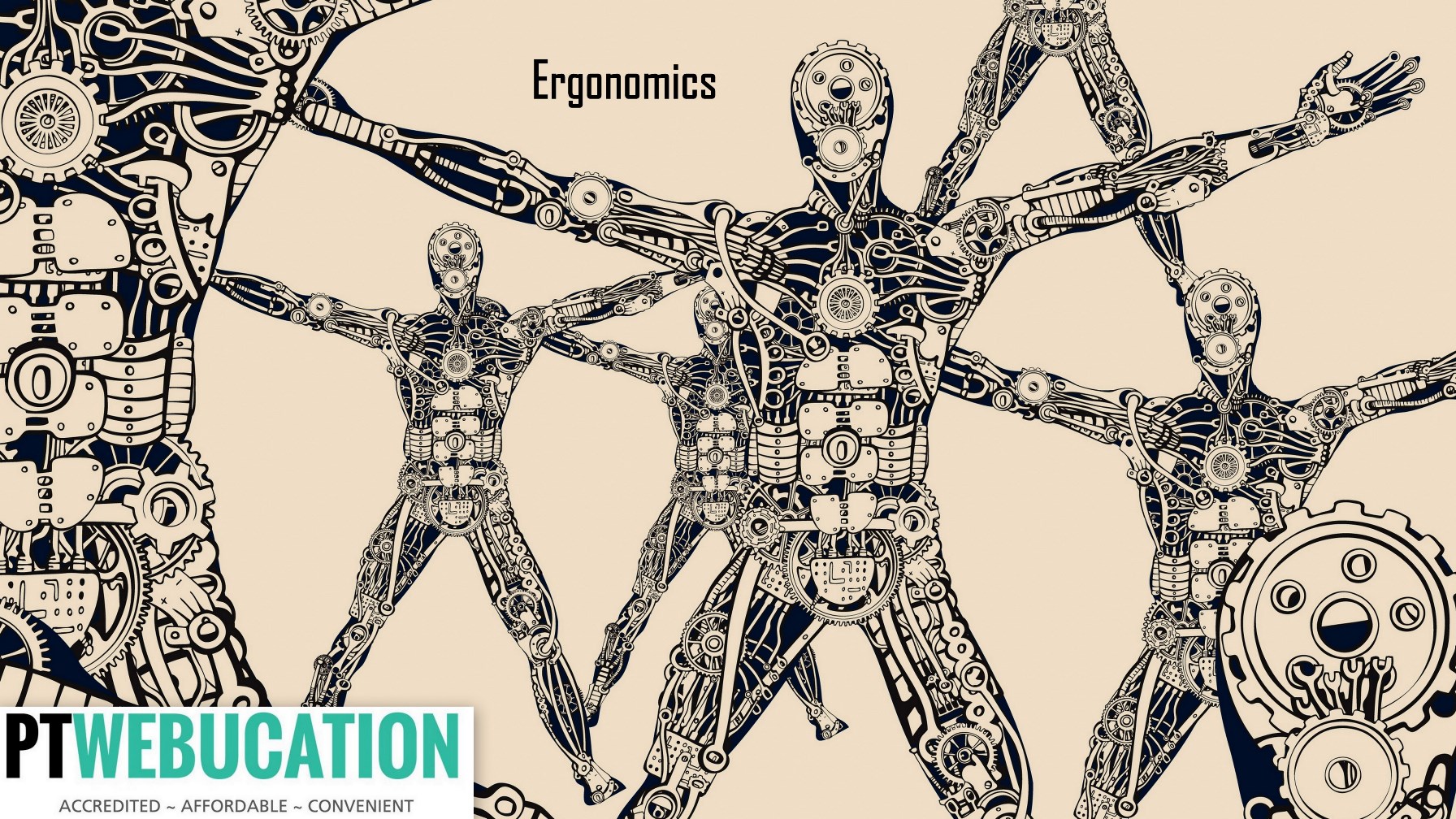 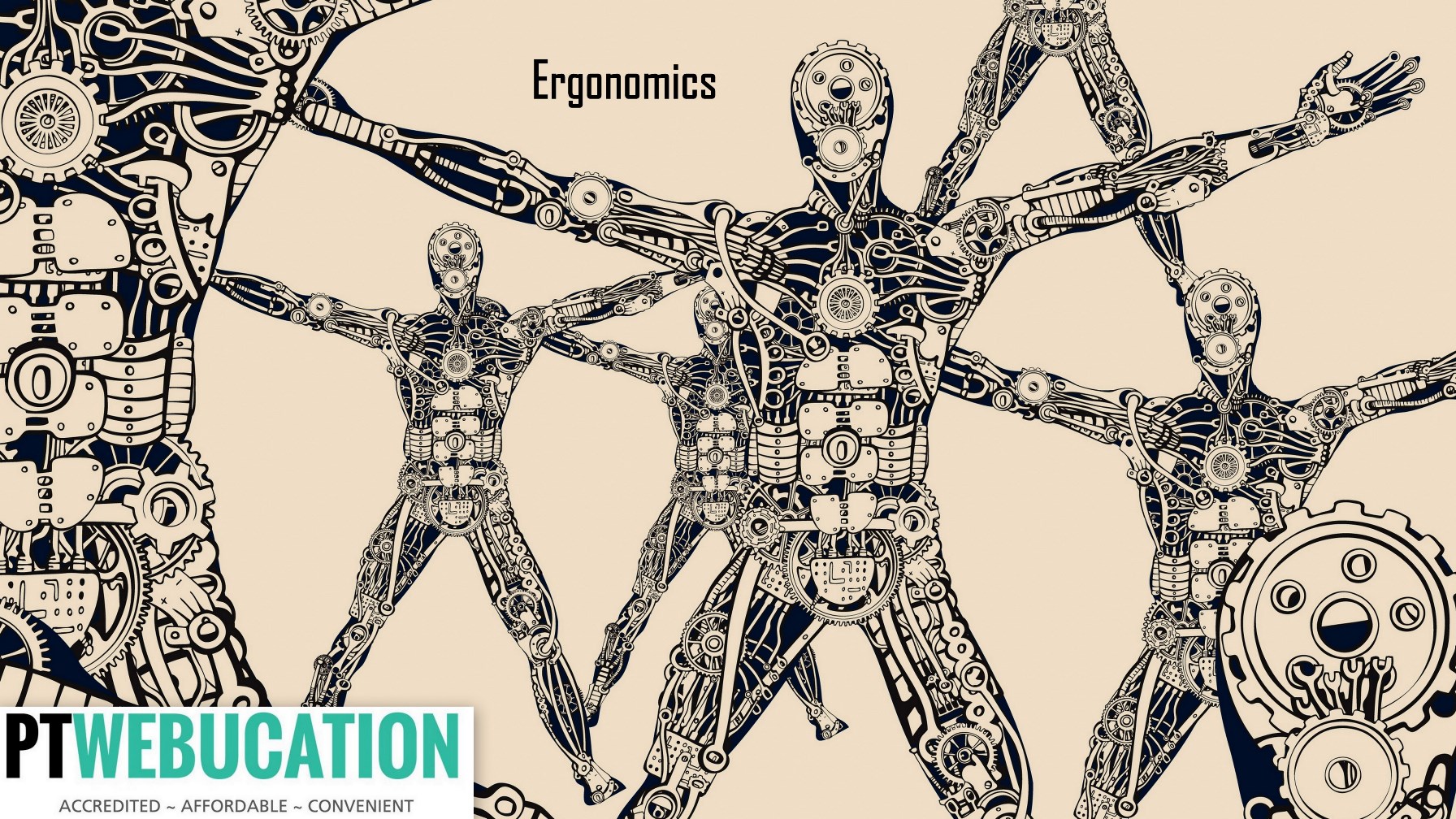 Disciplinas en las que se basa
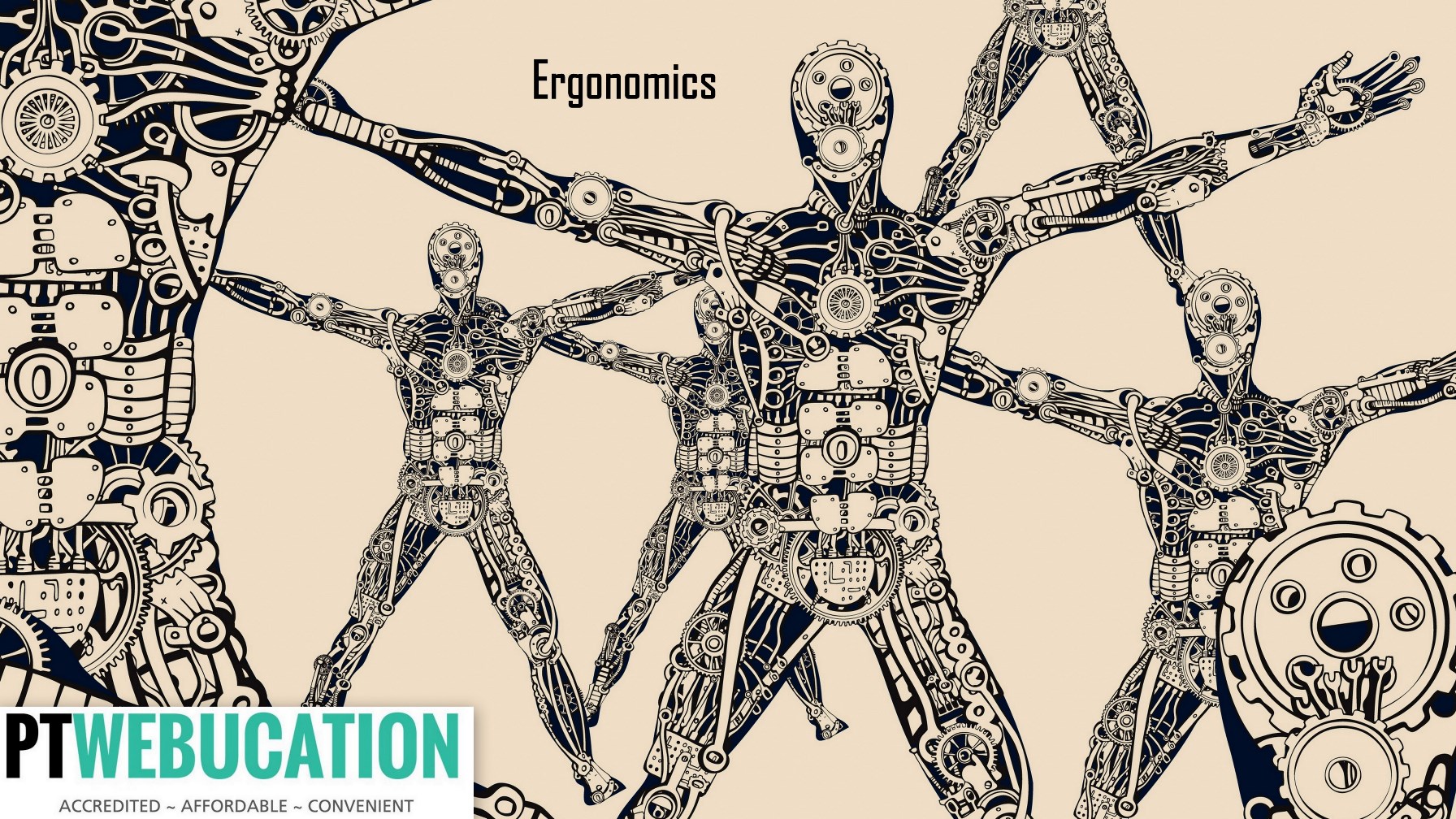 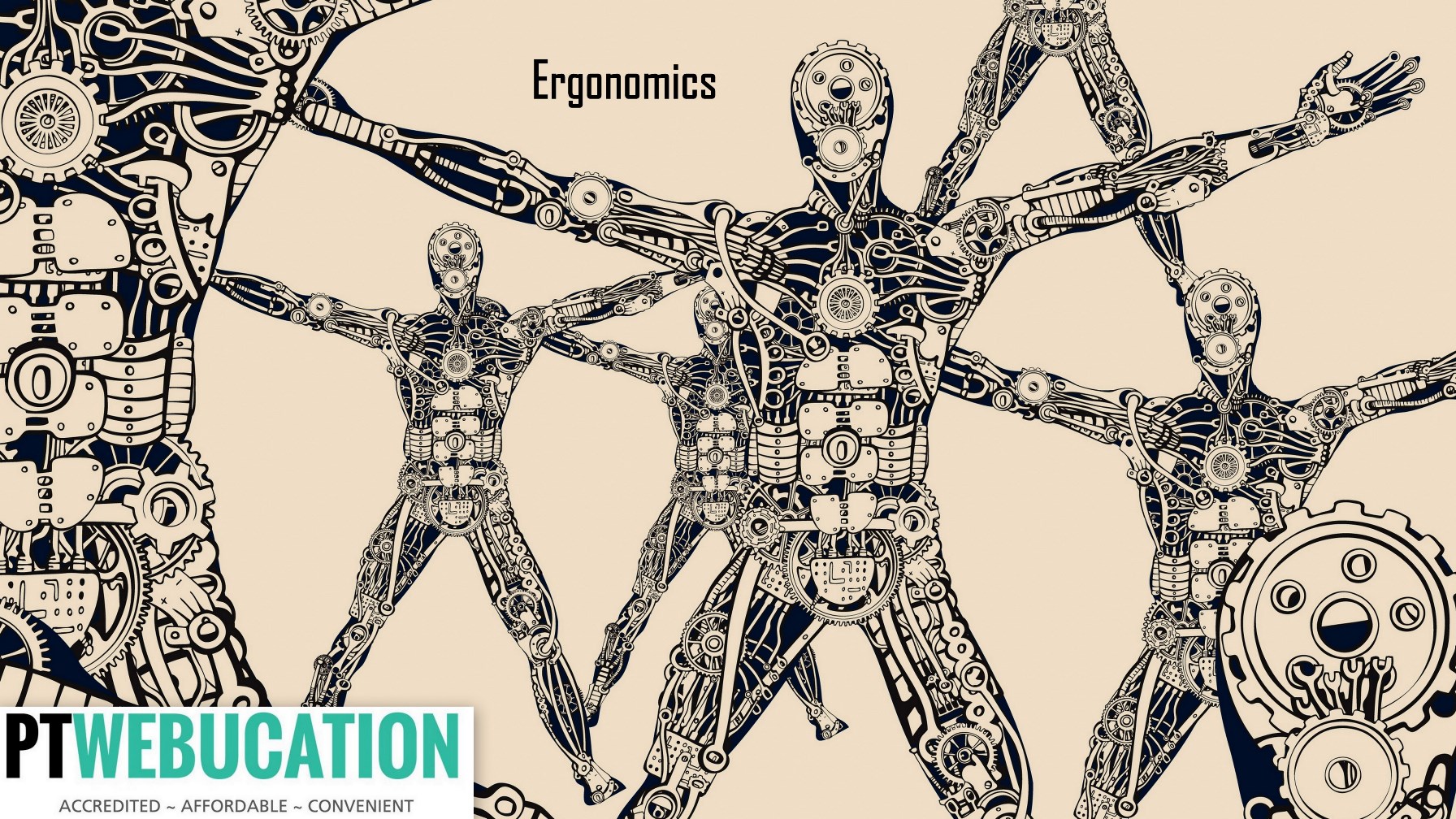 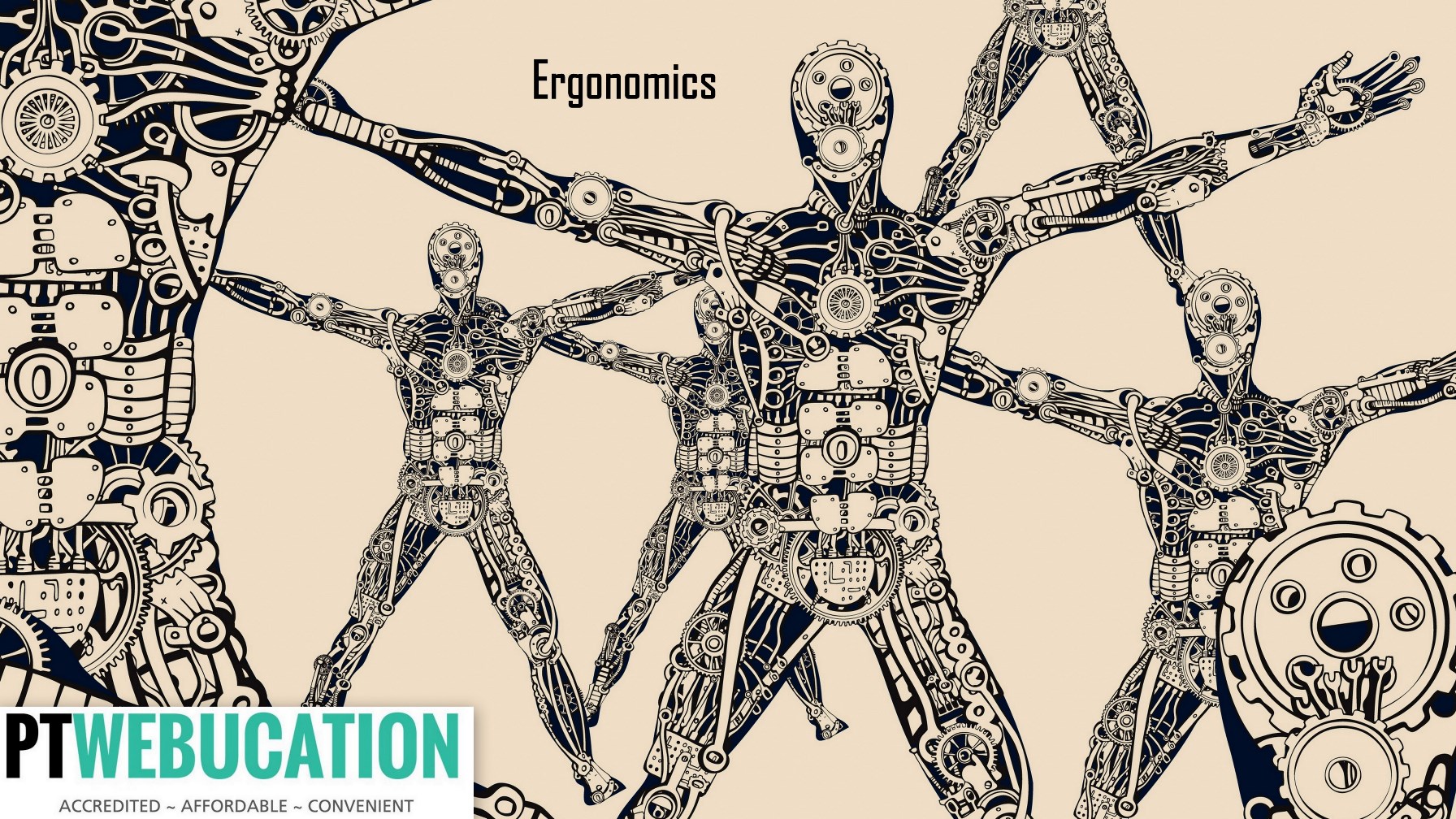 Antropometría
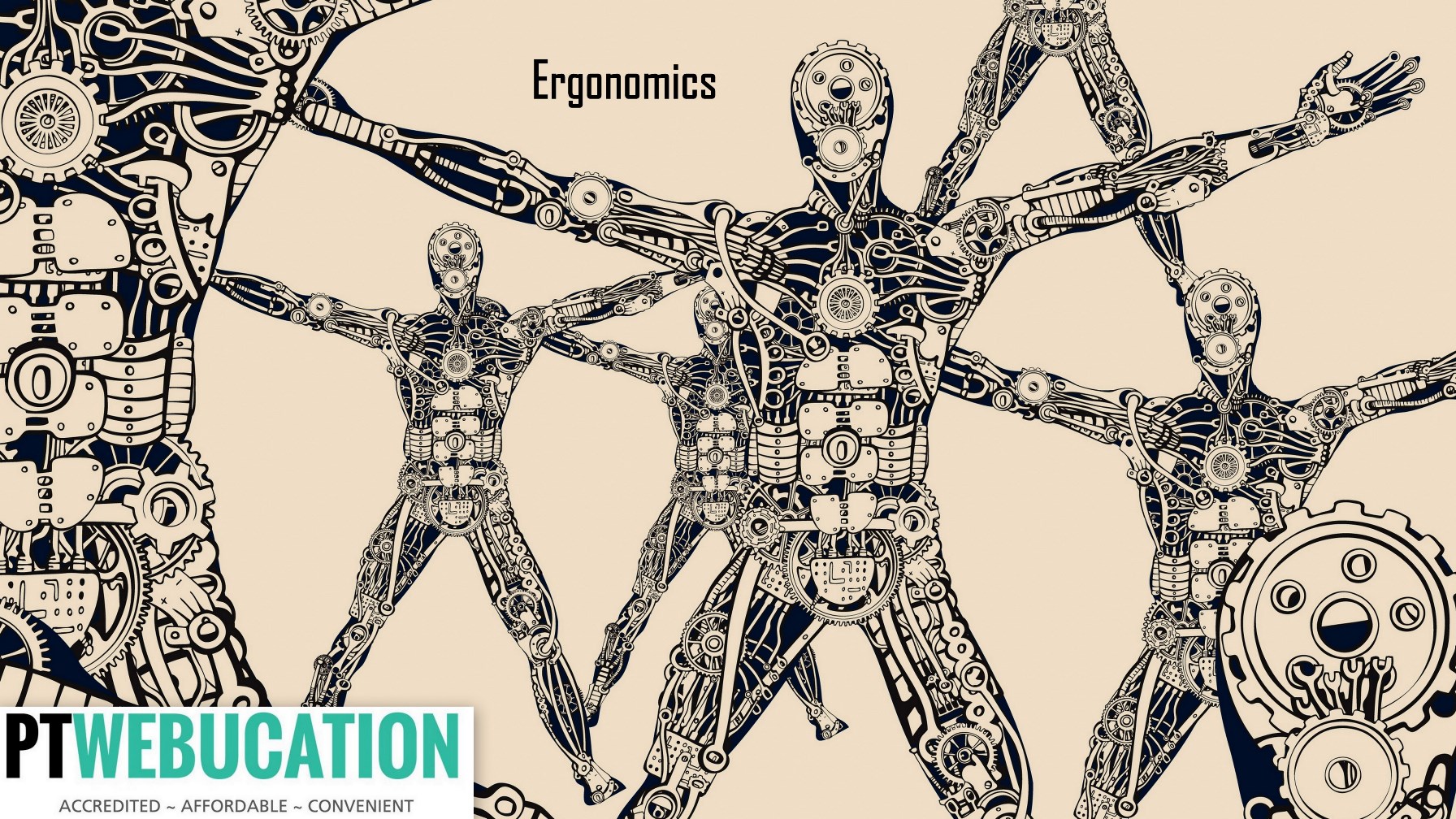 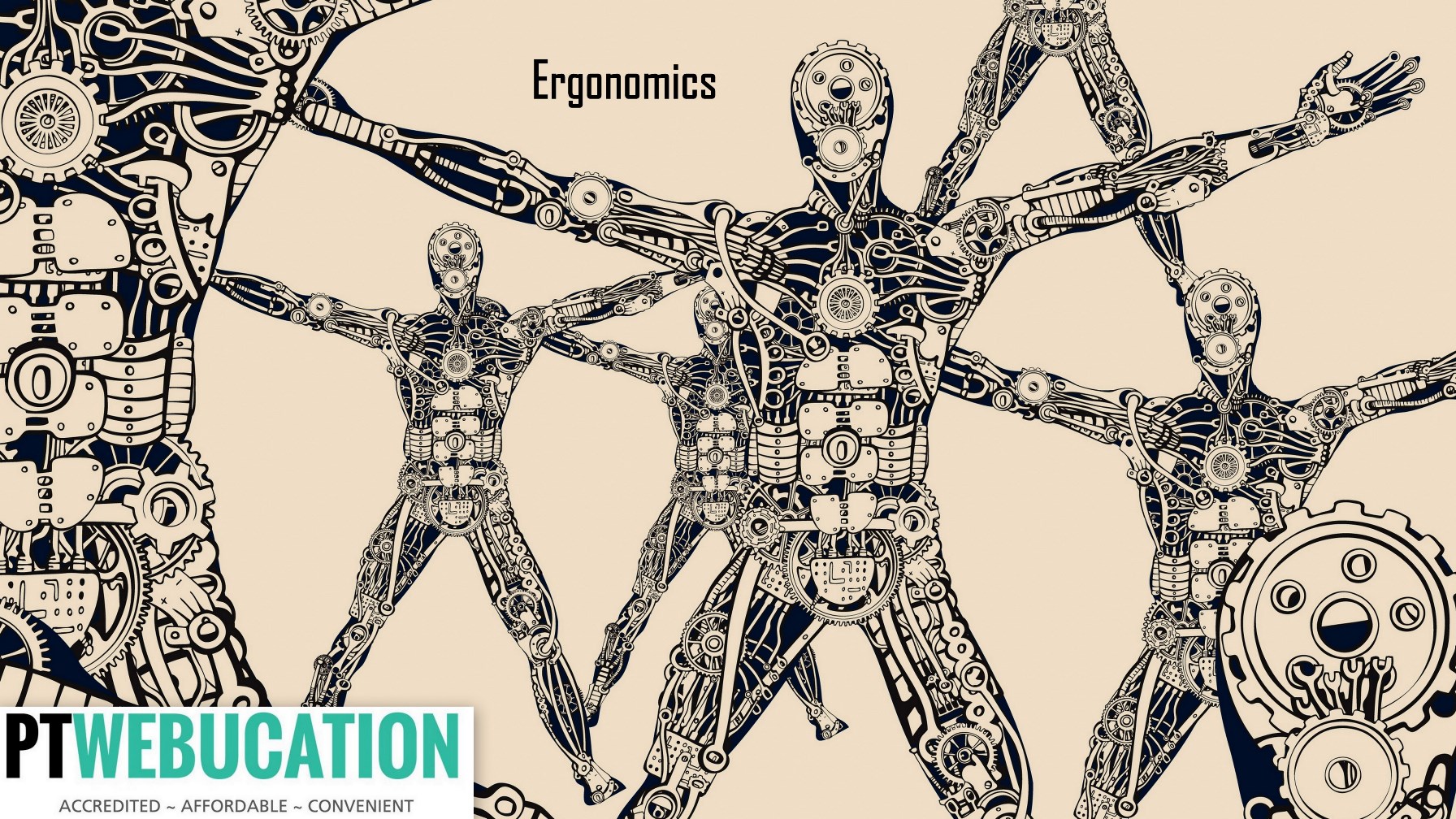 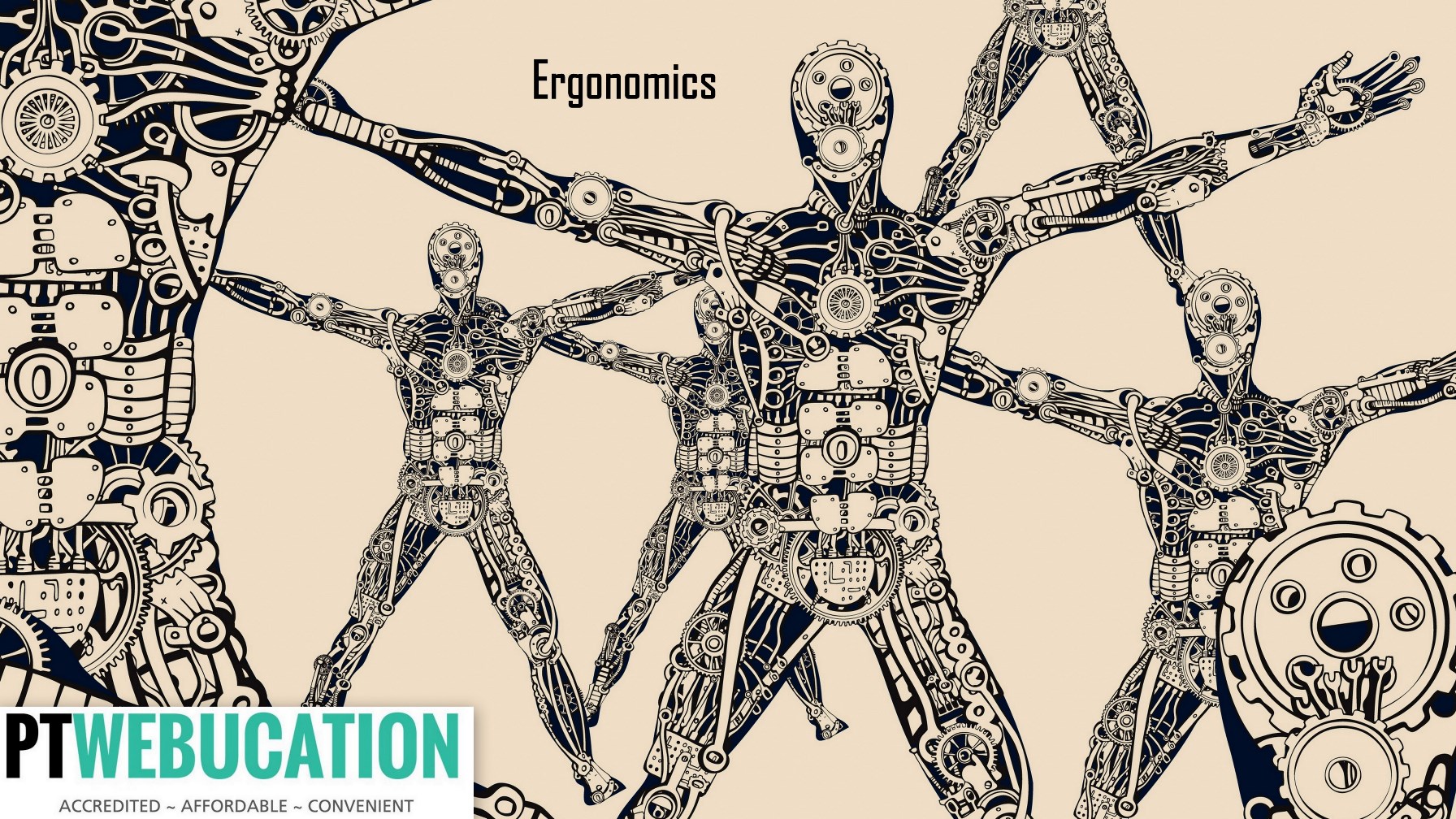 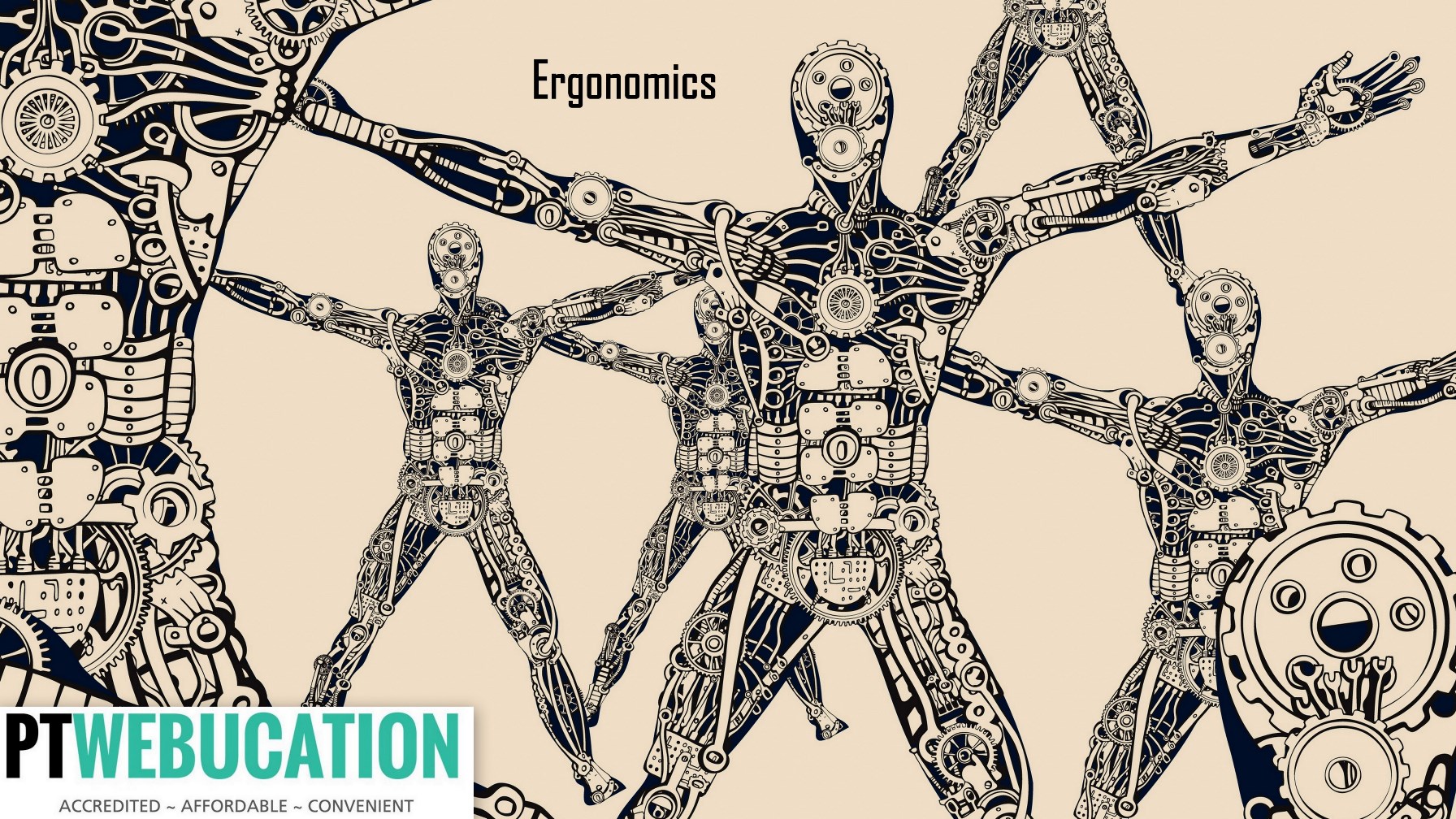 Importancia
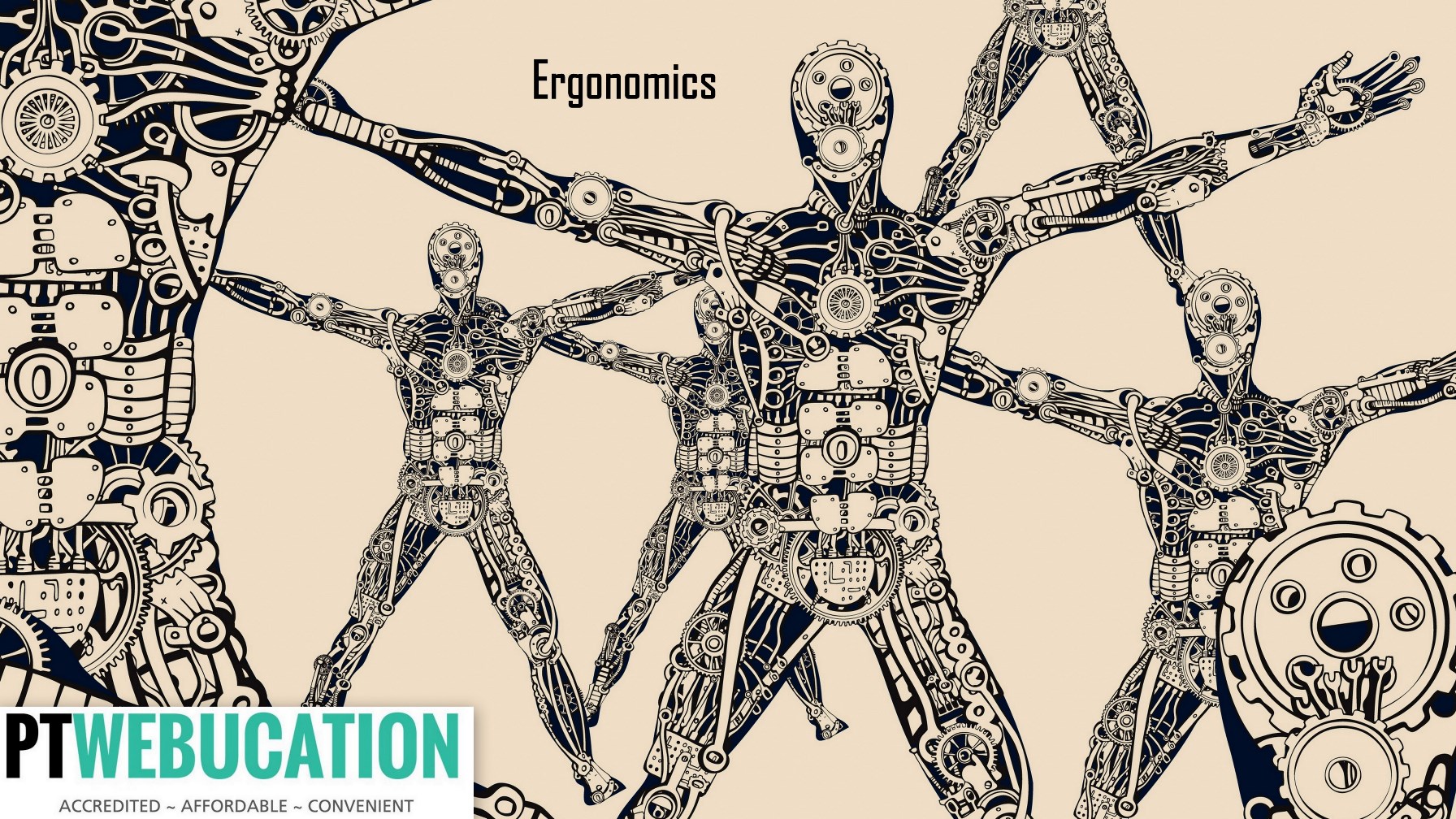 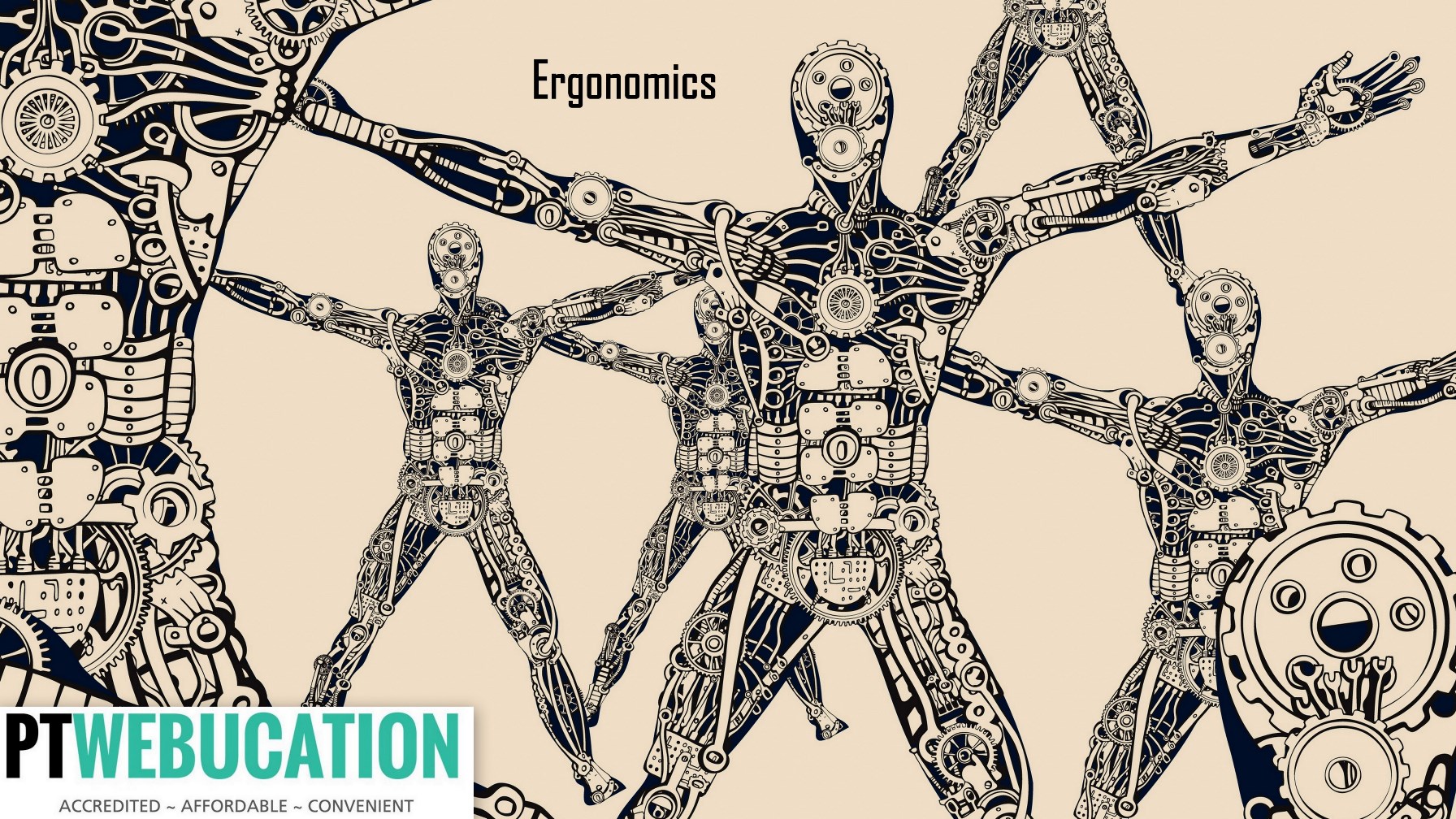 Evitar lesiones por…
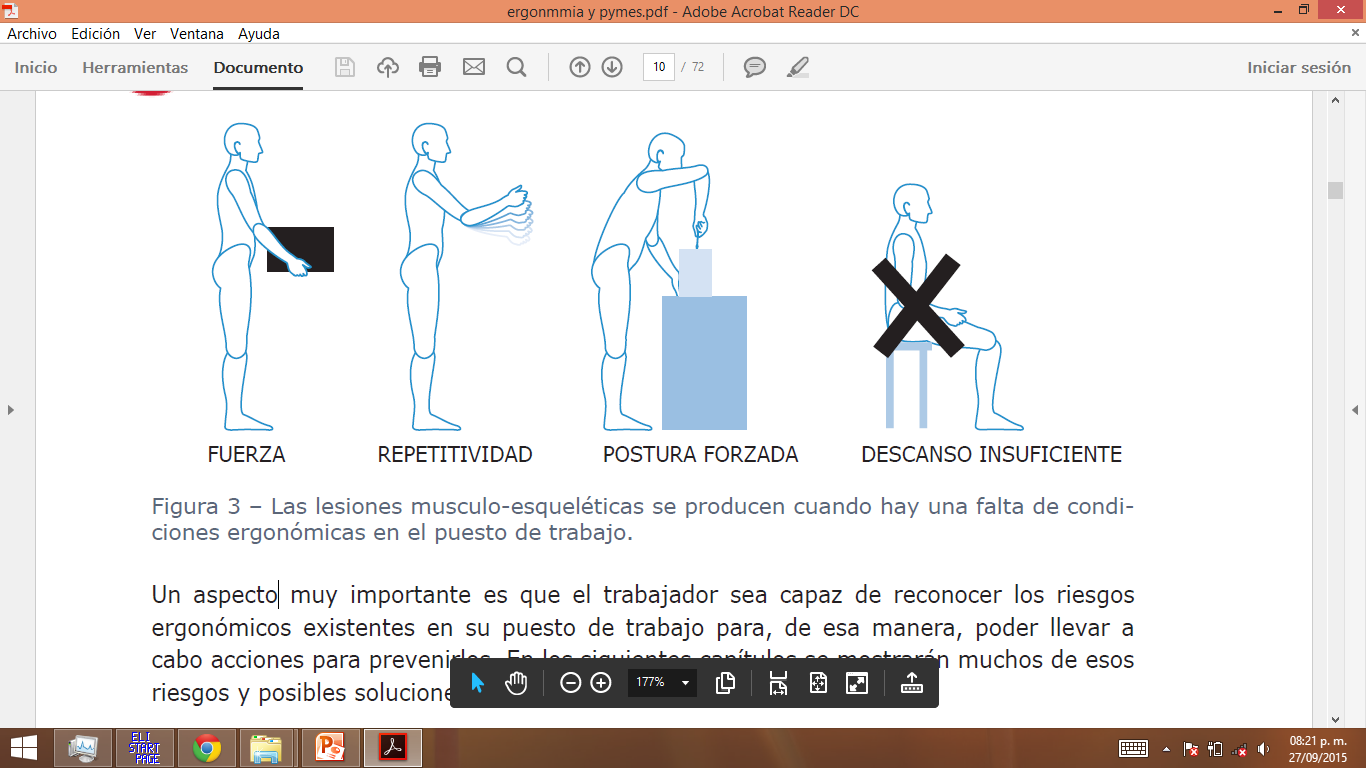 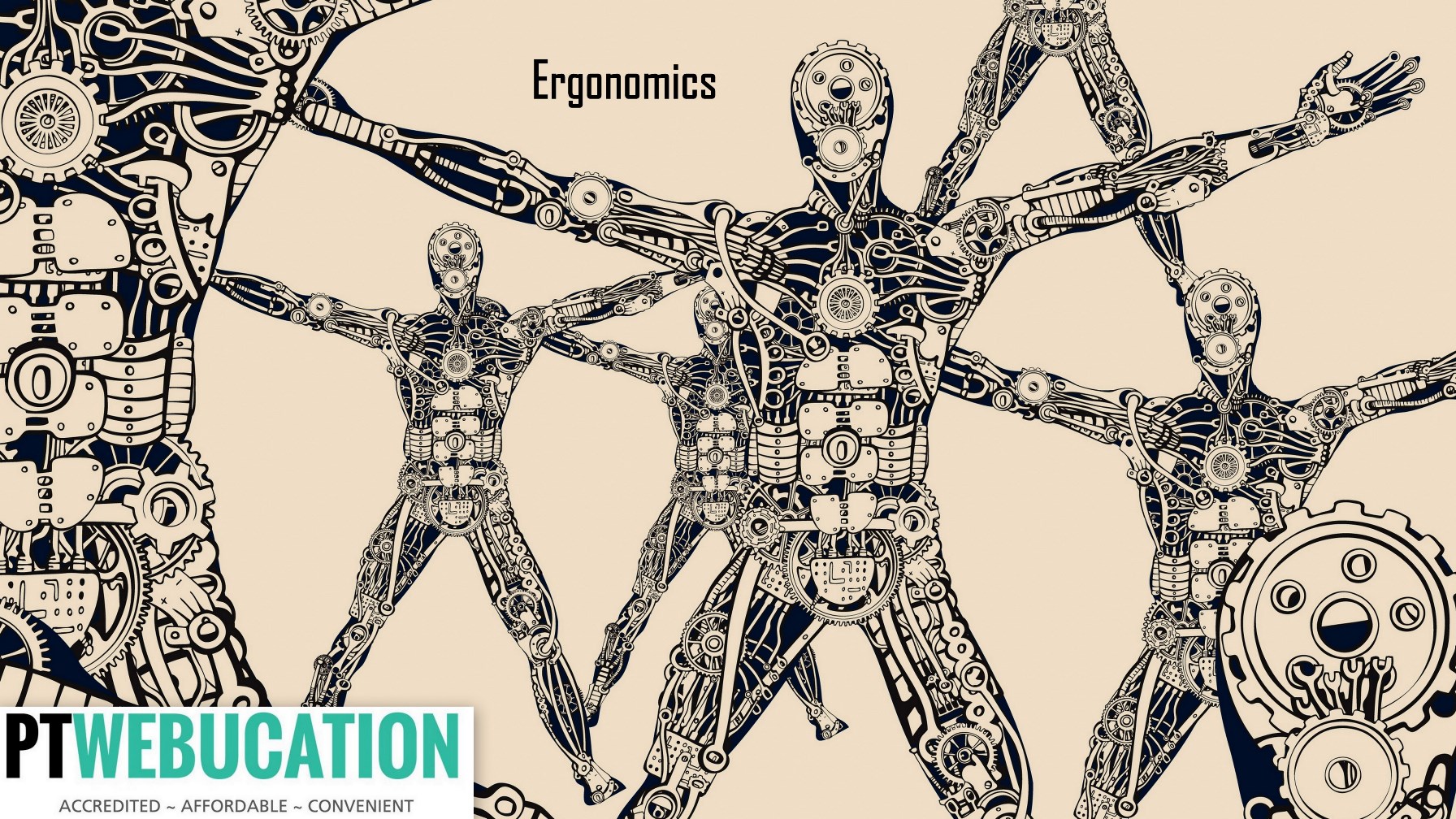 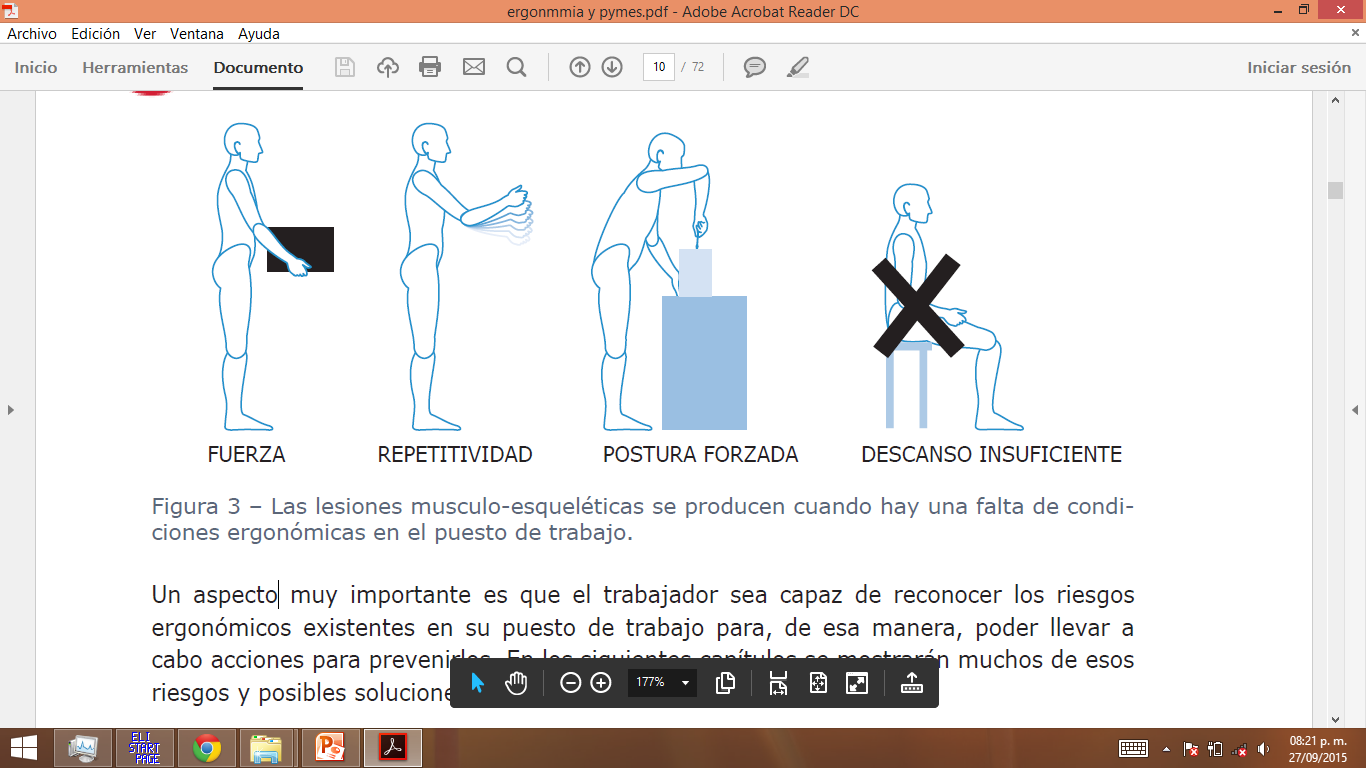 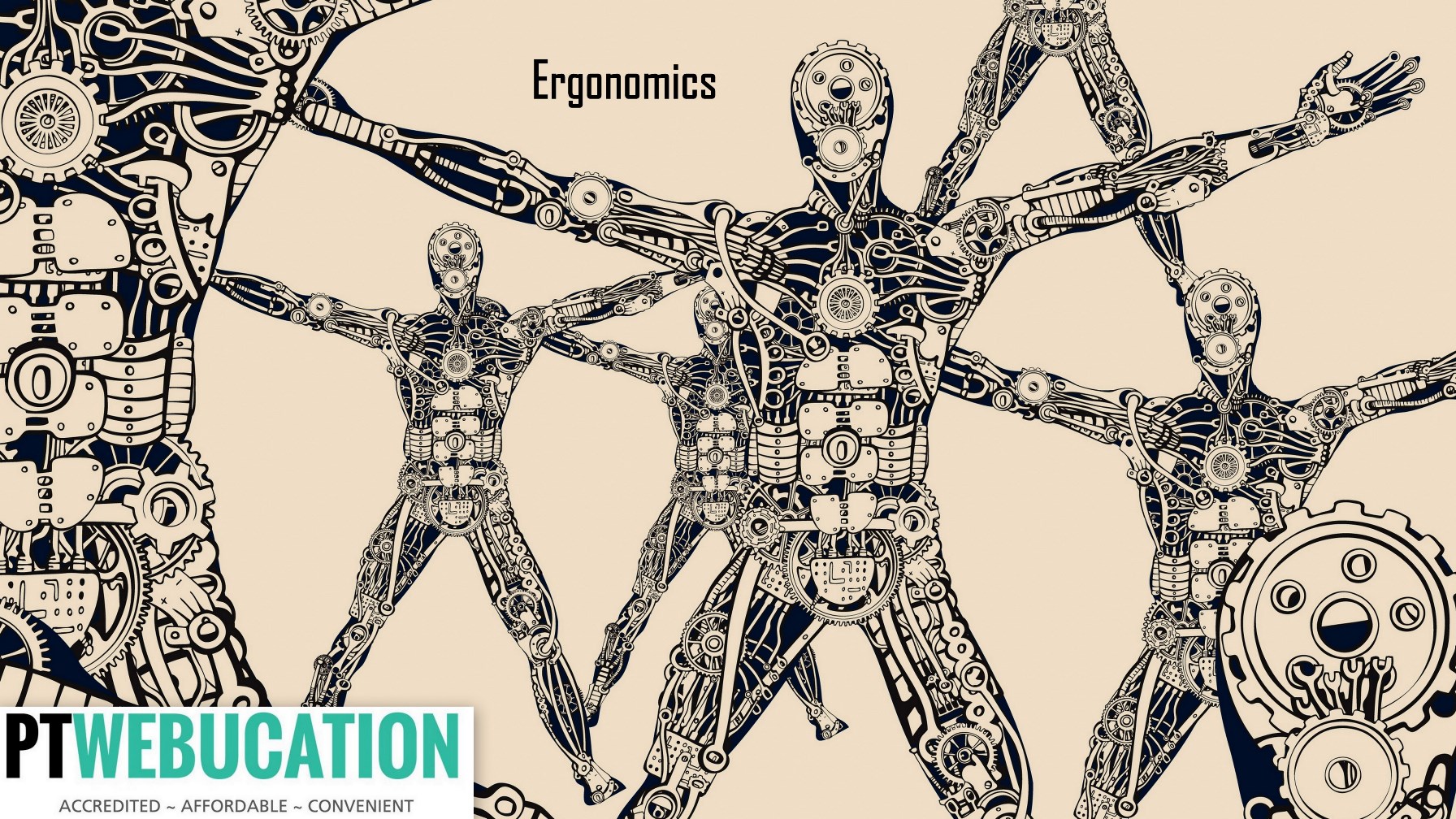 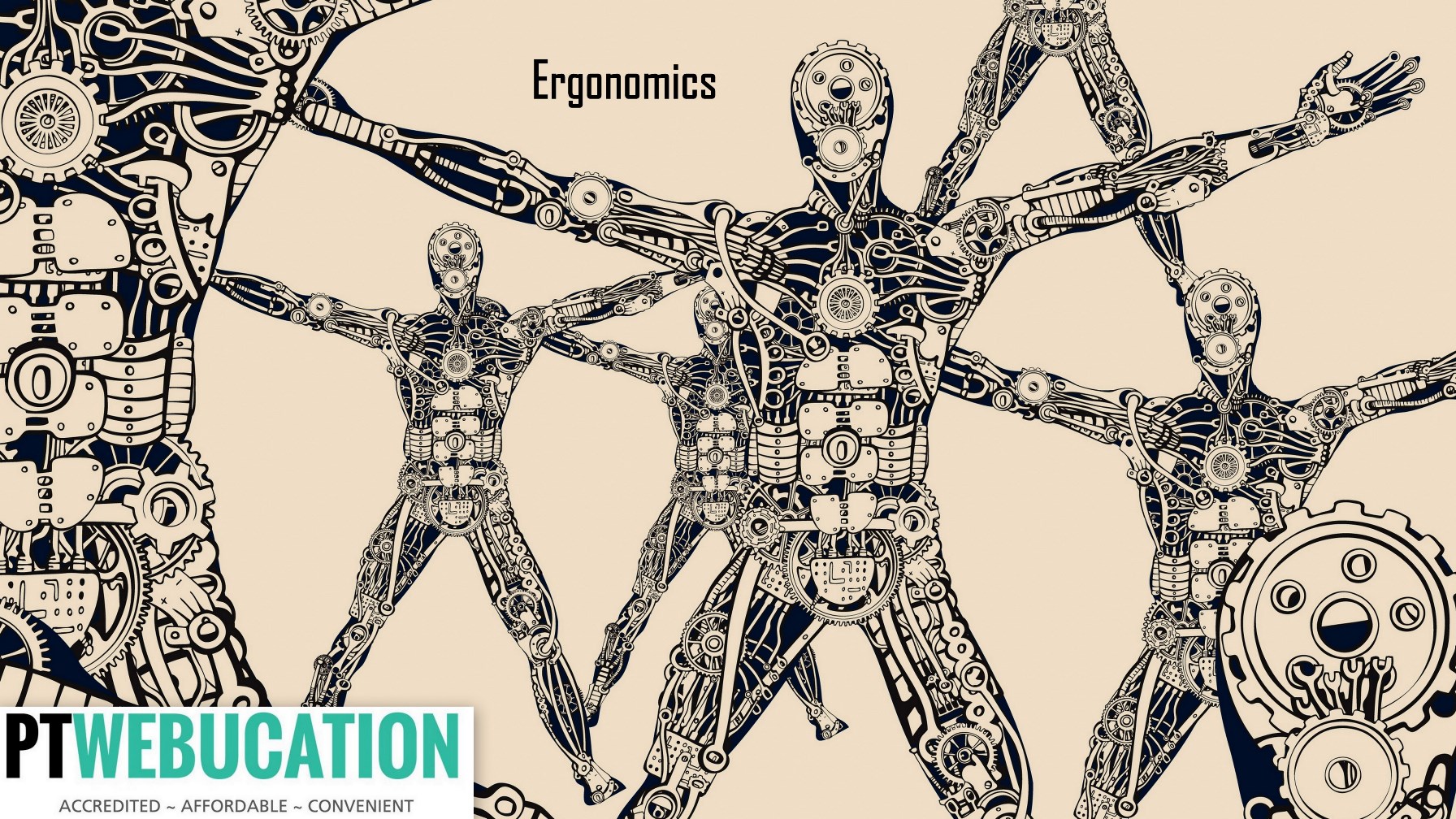 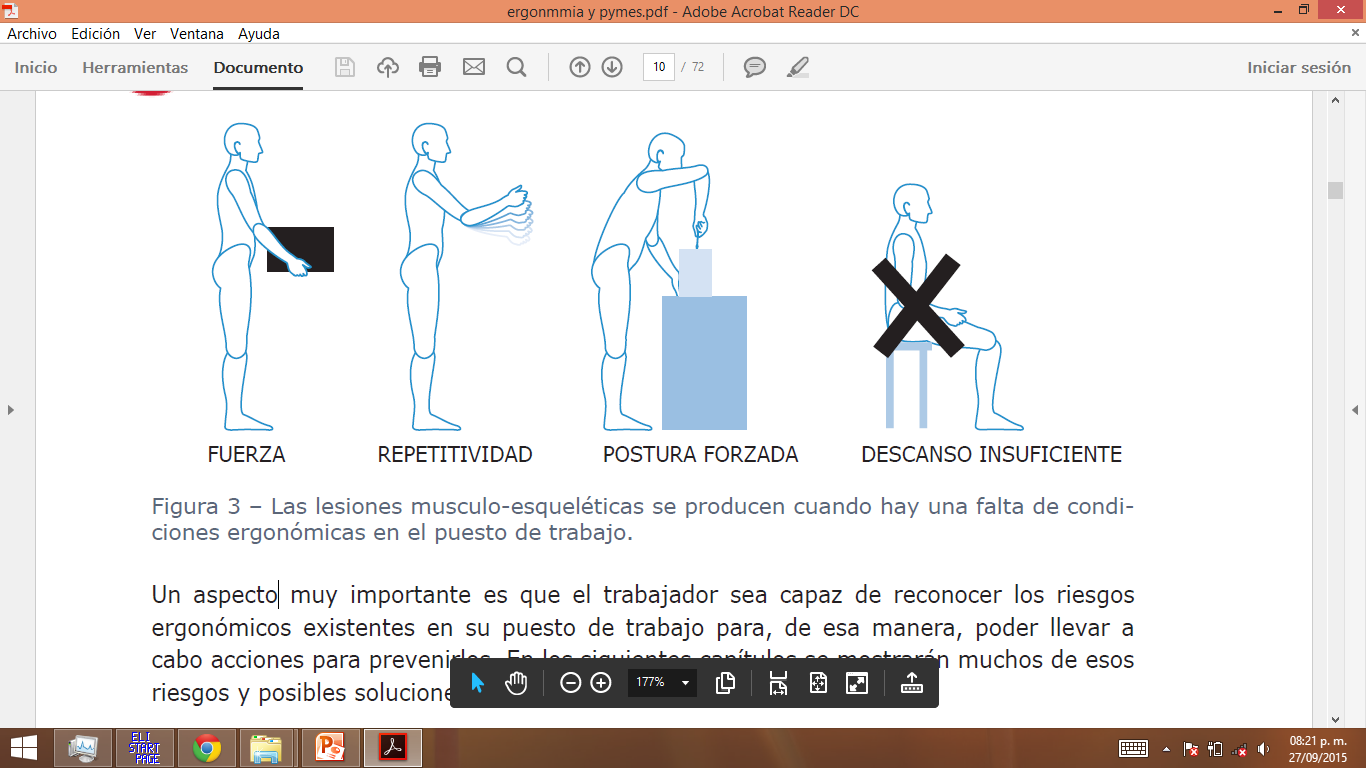